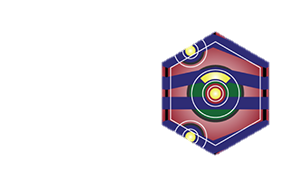 9th Belle II VXD Workshop 13-15 January 2016IFIC-ValenciaStatus from IBBelle
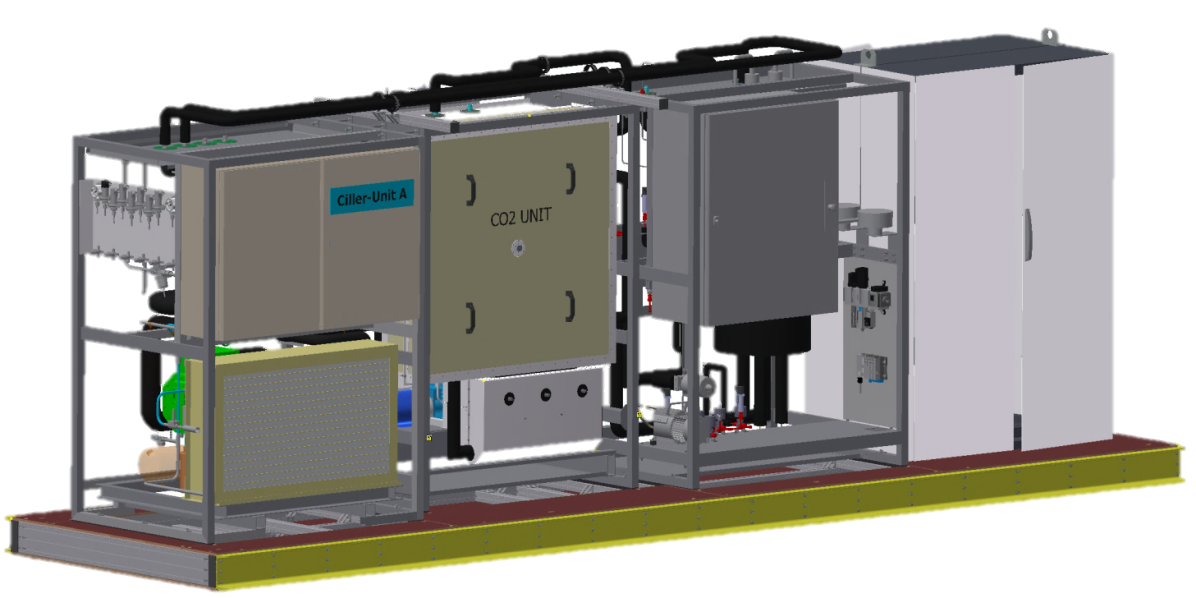 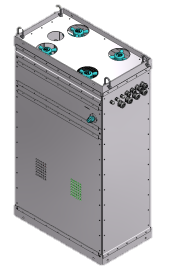 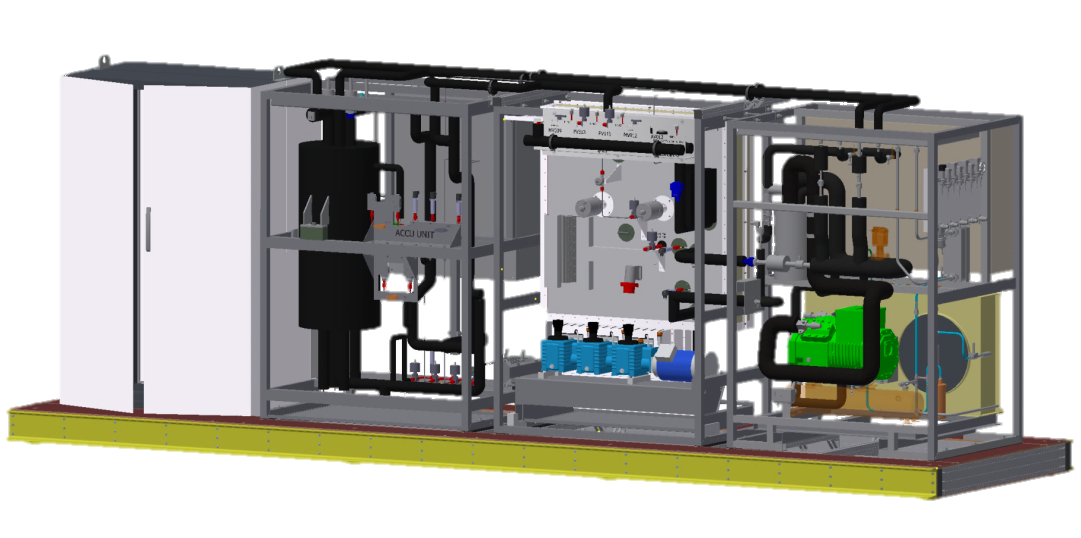 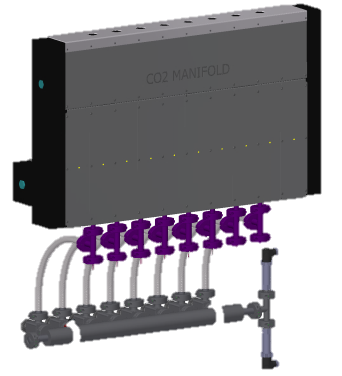 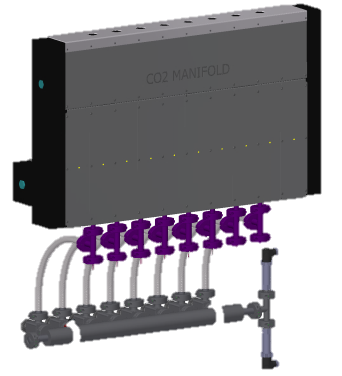 1
CO2 cooling How?The operating principle, born in Nikhef for AMS Tracker and LHCb Velo
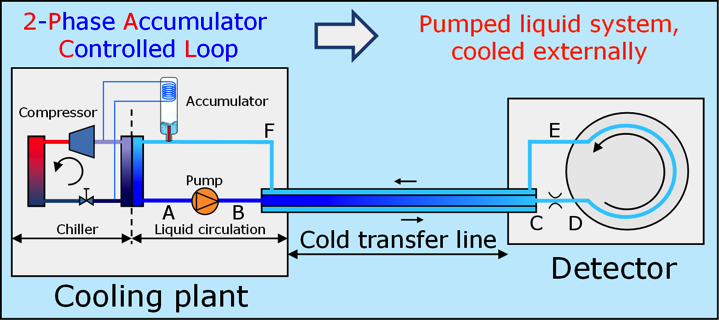 CO2 plant must be capable of delivering the following capacity.
– 3.3 kW @ -42°C CO2 output.
– Mass flow: 14 to 28 g/s @ 12 bar dP
large latent heat of evaporation => small flows => small pipes
low liquid viscosity => small pressure drops => small pipes
high heat transfer coefficient & thermal stability
operating temperature range (+20/-400C)
C. Bortolin(a), O. Crespo-Lopez(a),J.Daguin(a), J. Godlewski(a), J. Noite(a), M. Ostrega(d), S. Pavis(a), P. Petagna(a), H. Postema(a), P. Tropea(a), B. Verlaat(b), S. Vogt(c), M. Zimny(d), L. Zwalinski(a). 
(a) European Organization for Nuclear Research (CERN), CH-1211 Geneva 23, Switzerland (b) National Institute for Subatomic Physics (NIKHEF) Amsterdam, NL 1098 XG 105, Netherlands (c) Max Planck Institute for Physics (MPI), Föhringer Ring 6, 80805 München, Germany (d) AGH University of Science and Technology, Al. Mickiewicza 30, 30-059 Kraków, Poland
2
CO2 plant P&I diagram
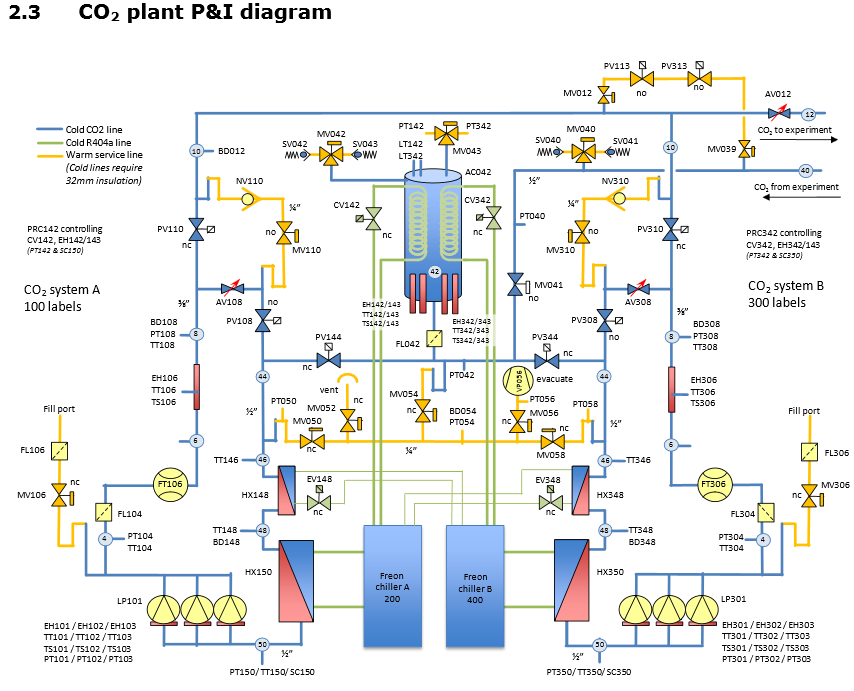 3
IBBelle base frame
CO2 base frame for 1 unit
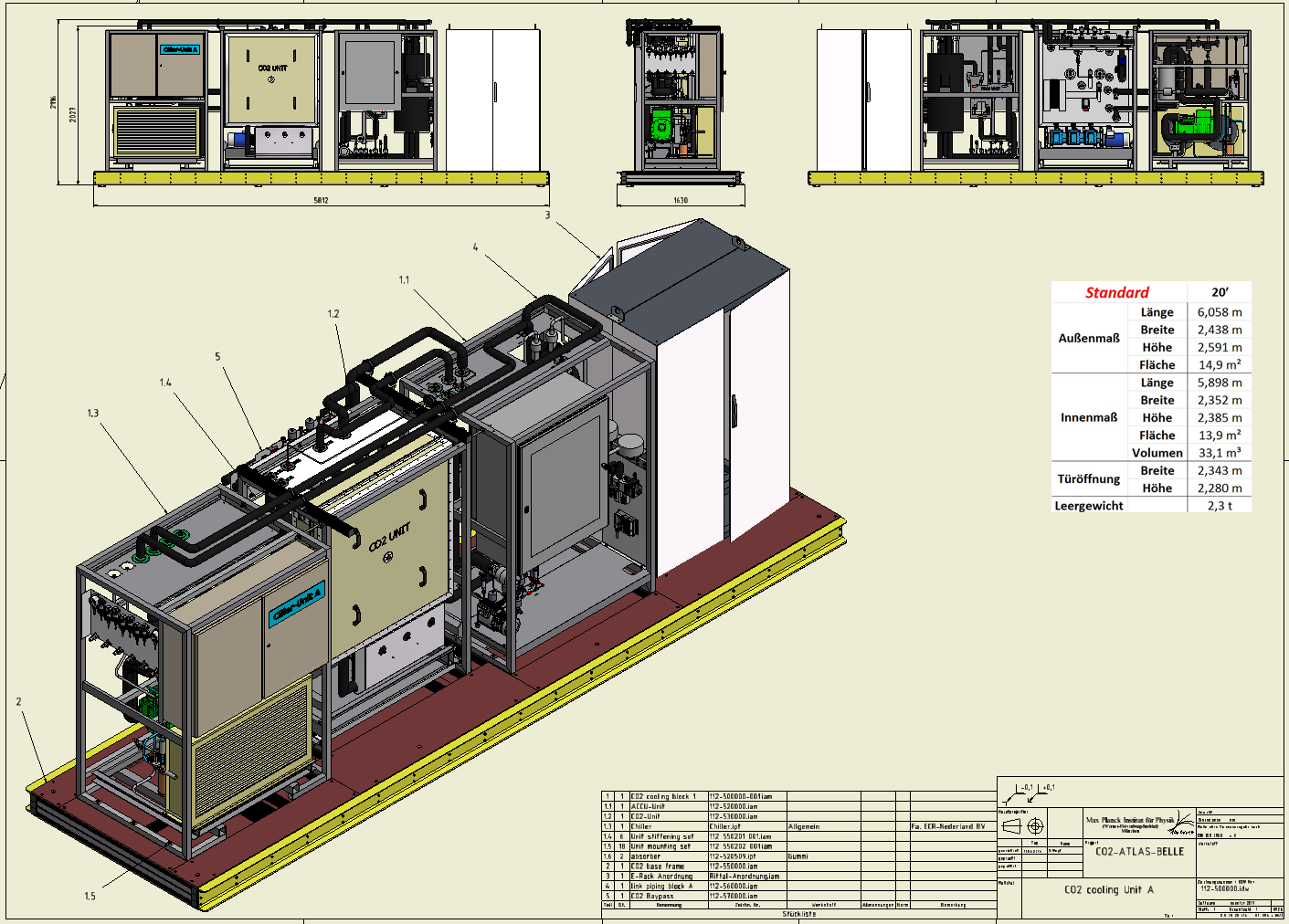 4
CO2 base frame  for 1 Unitsee here on the CERN Unit
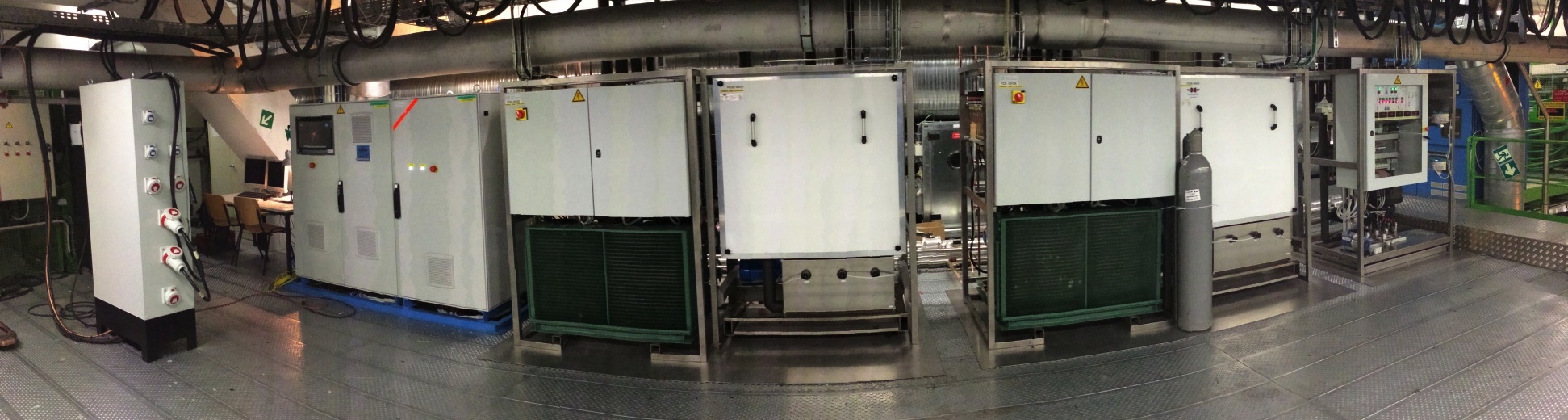 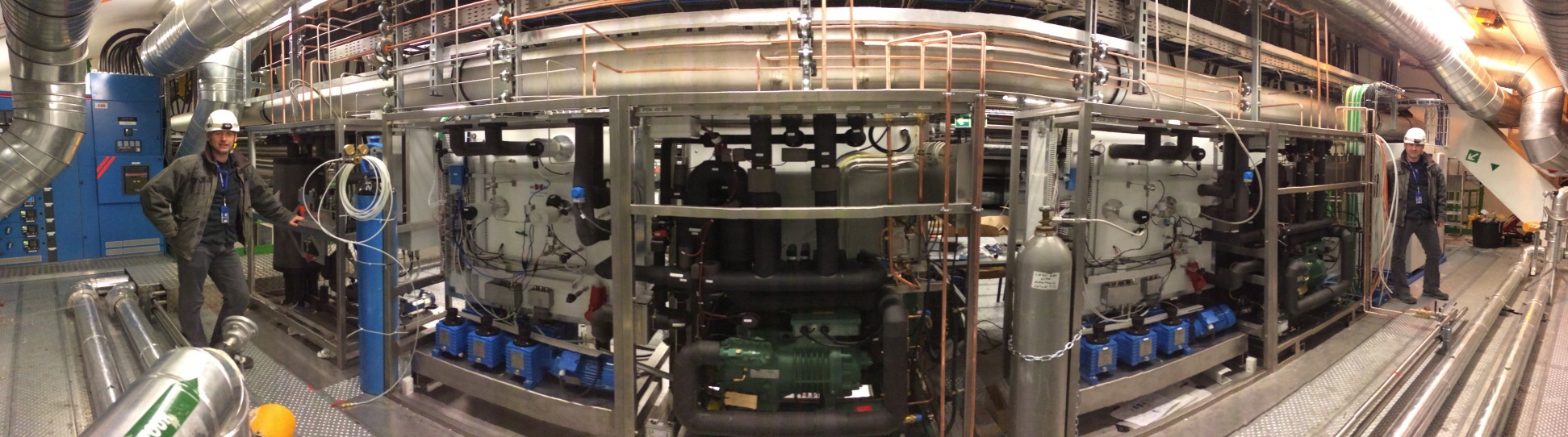 5
CO2 UNIT Junction box Manifold box
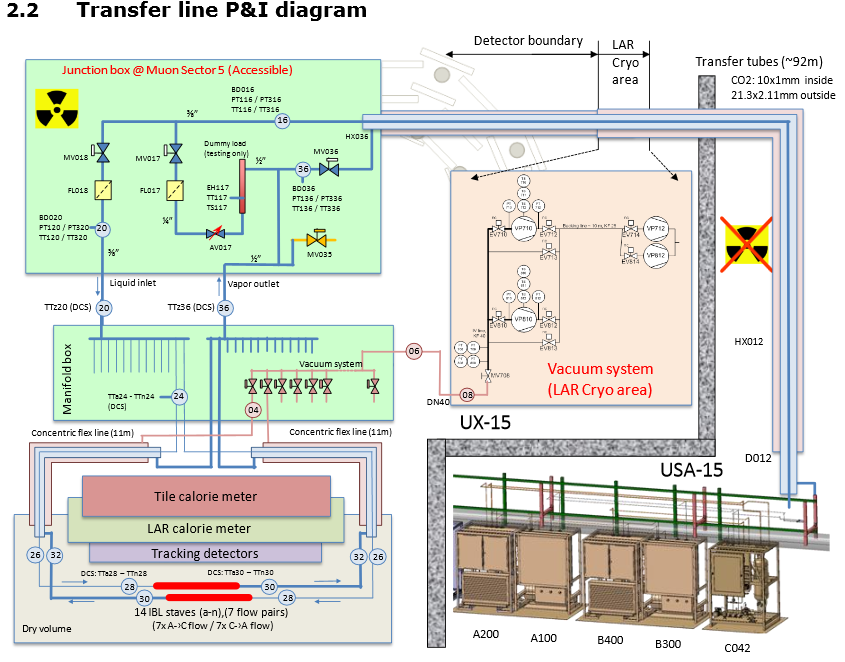 6
Freon system P&I diagram
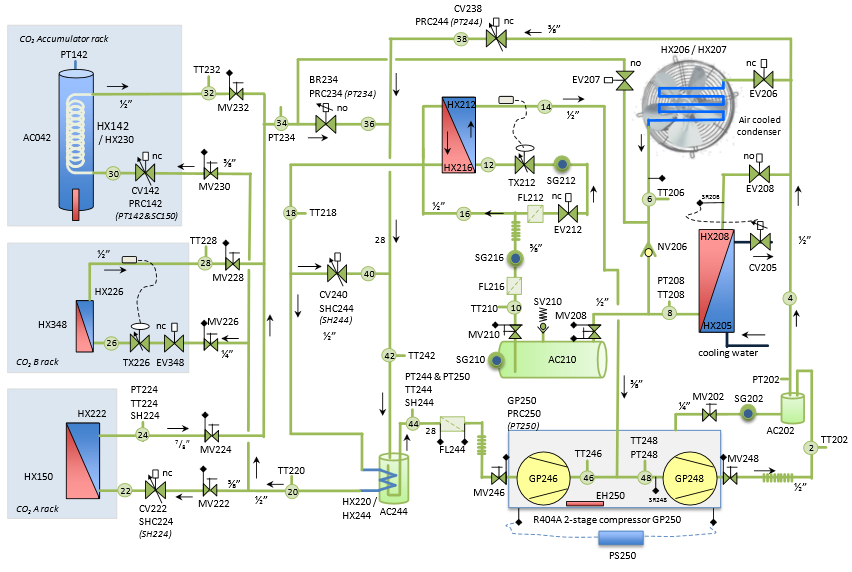 7
Orbital welding
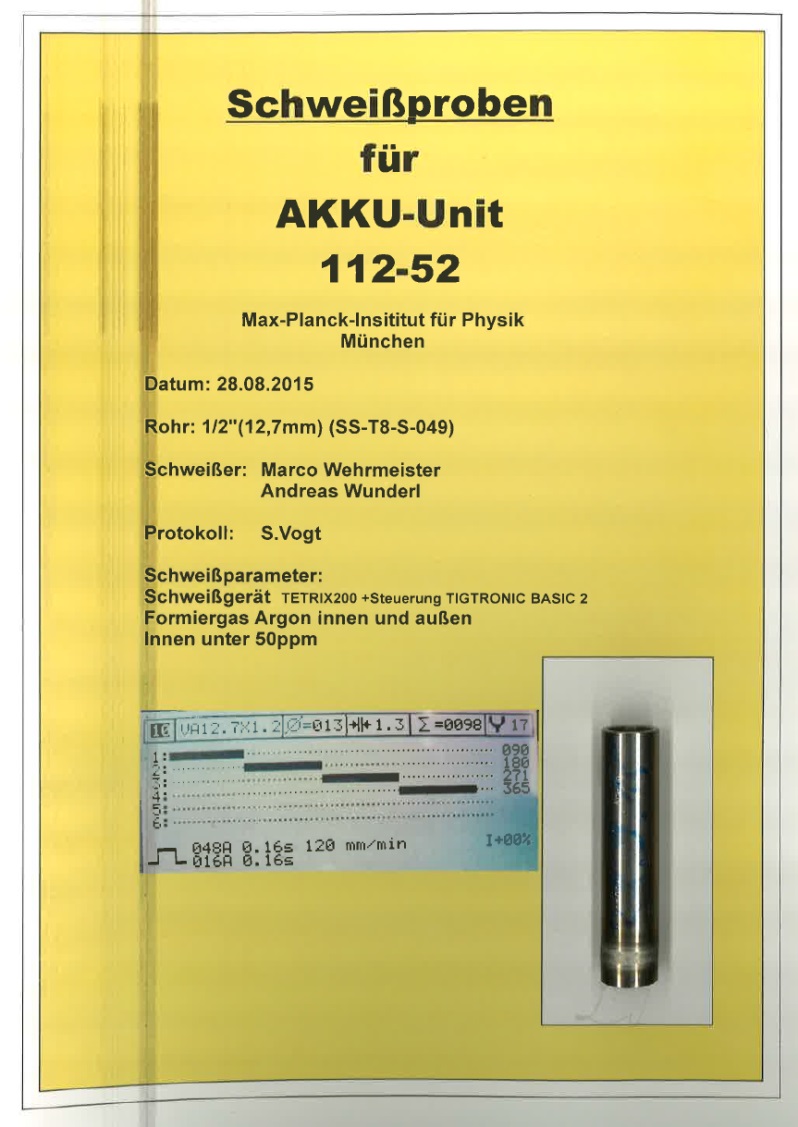 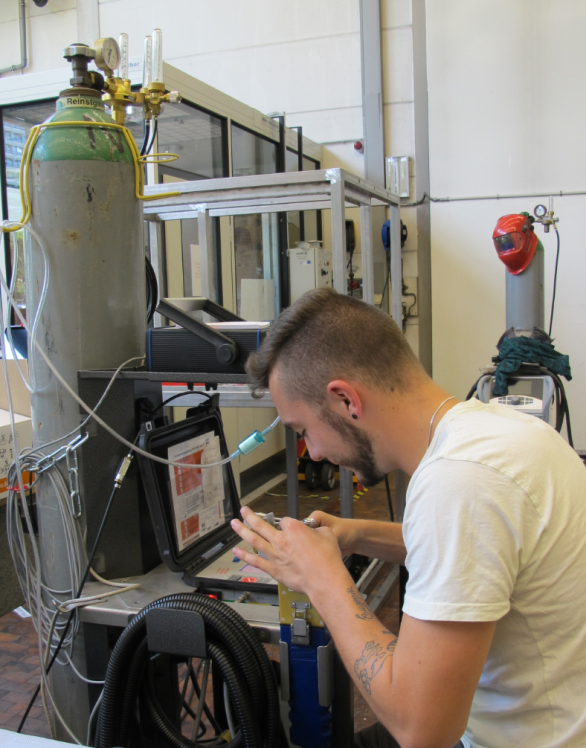 8
Akku Unit
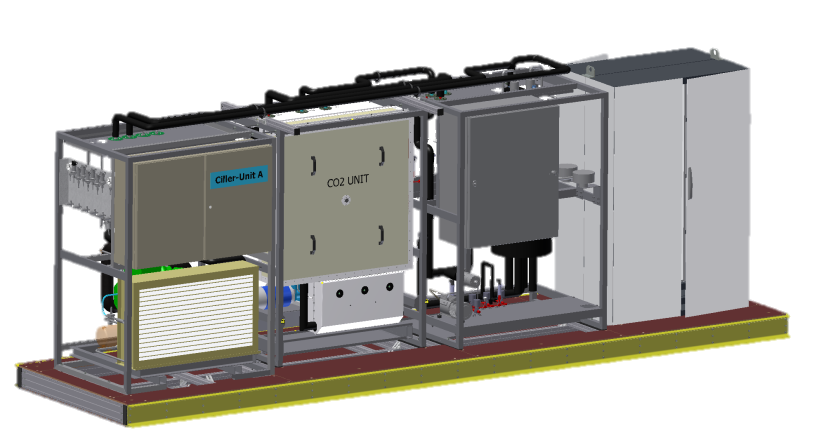 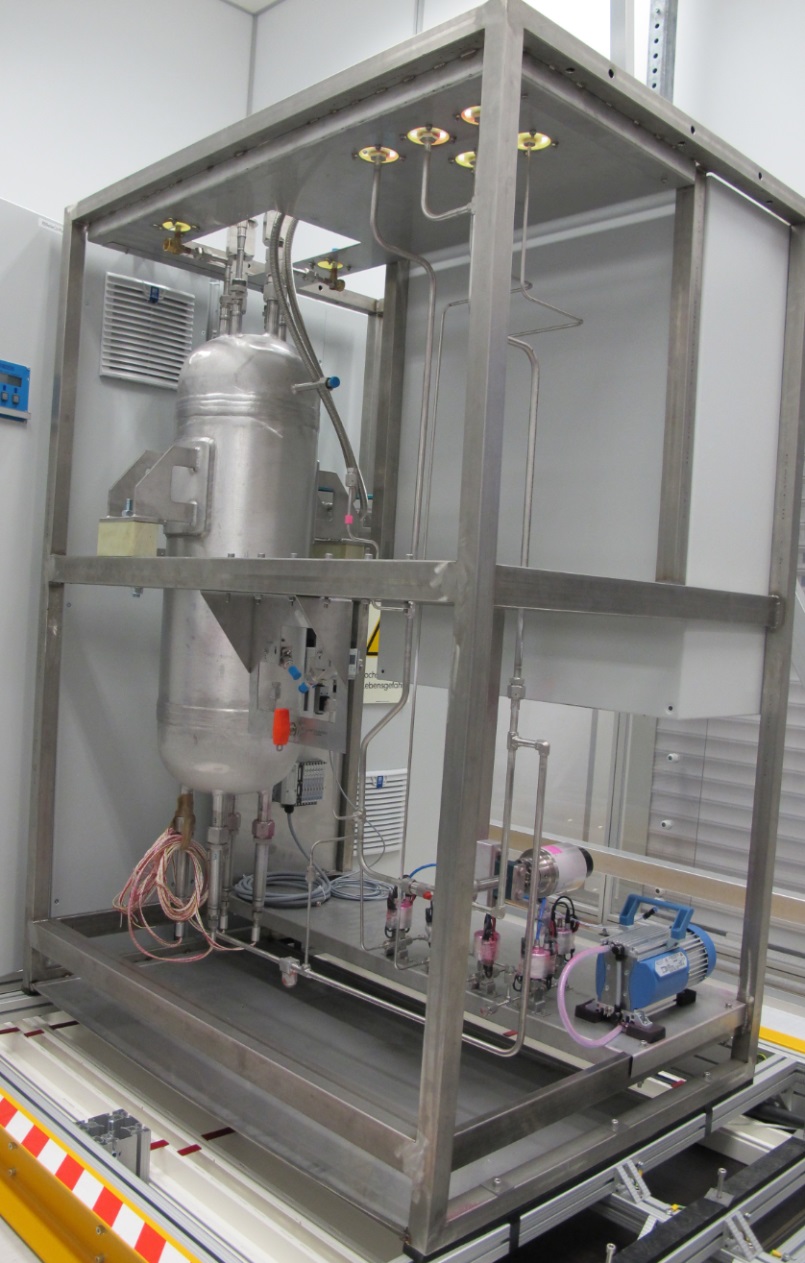 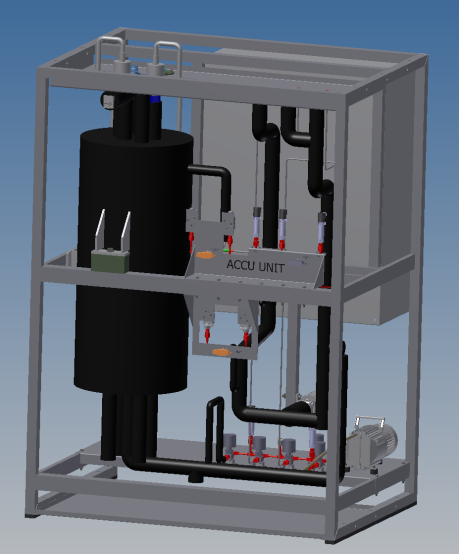 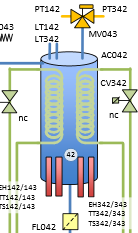 9
Akku Unit Helium leak test
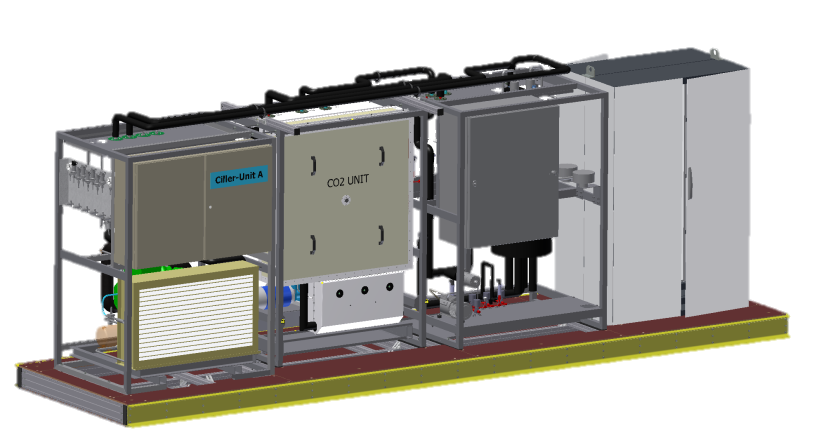 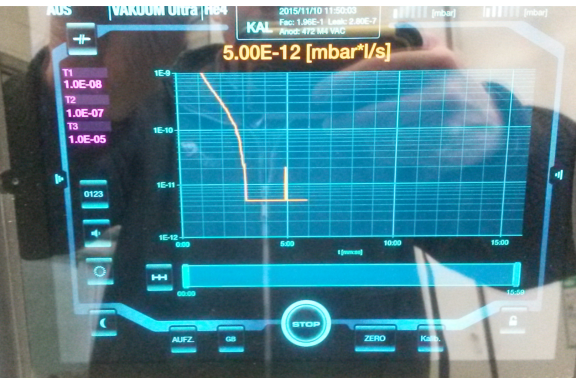 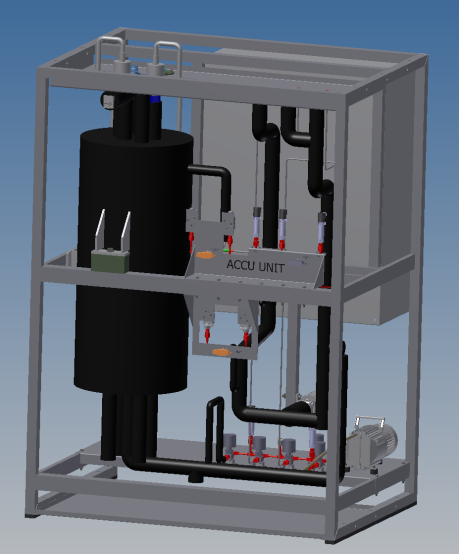 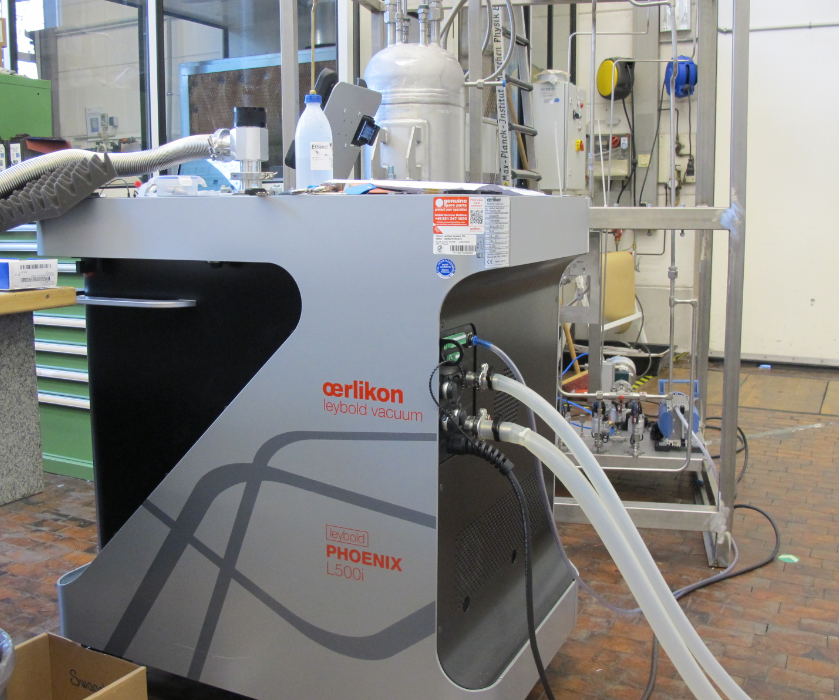 10
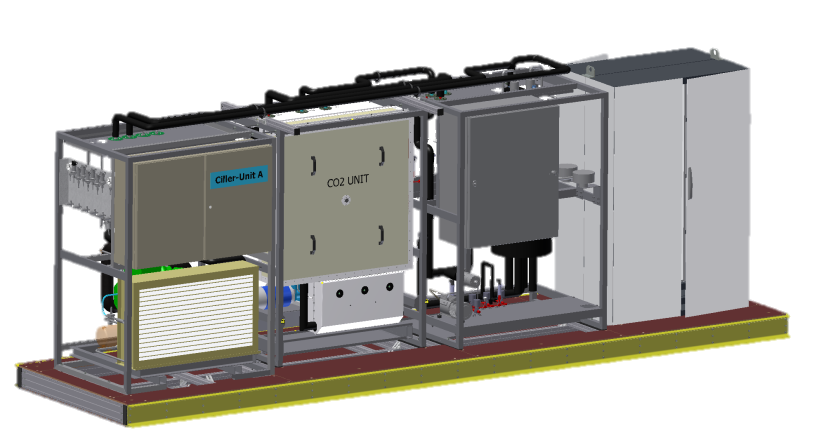 Akku Unit Helium leak testTest protocol
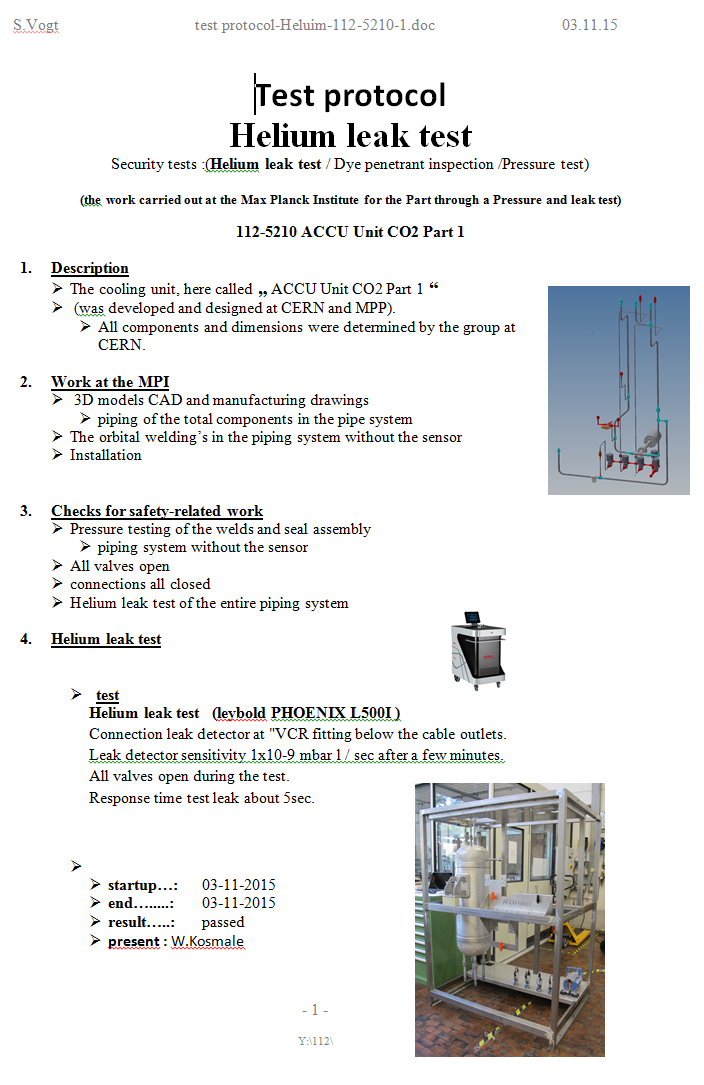 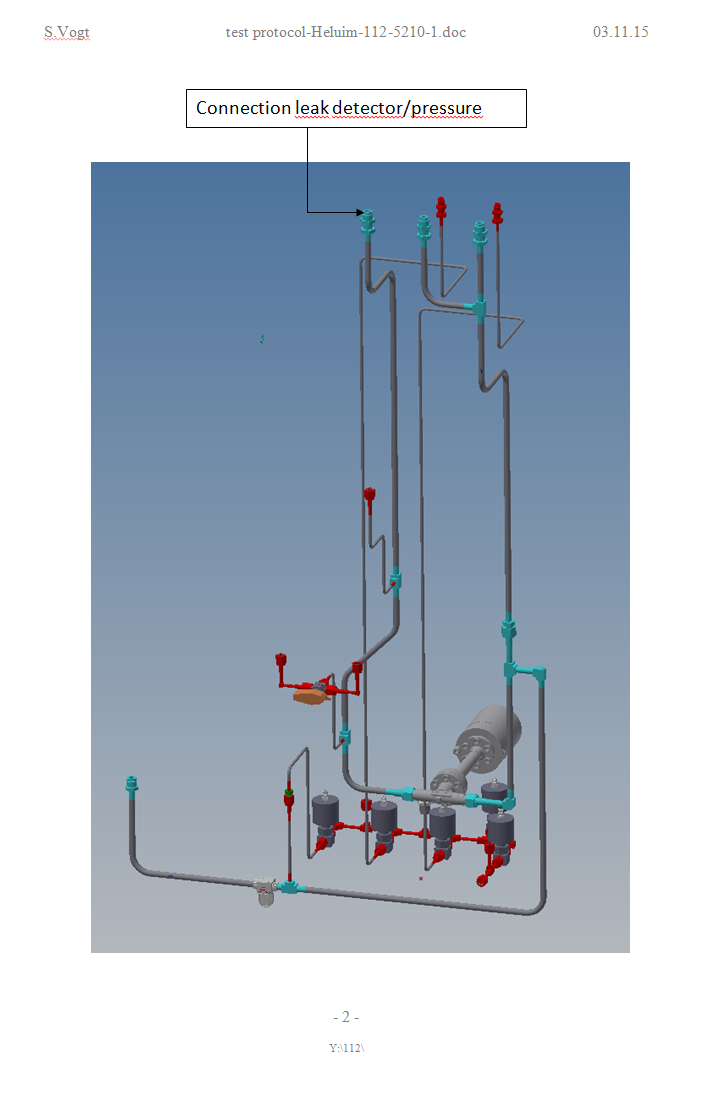 11
AKKU dye penetrant
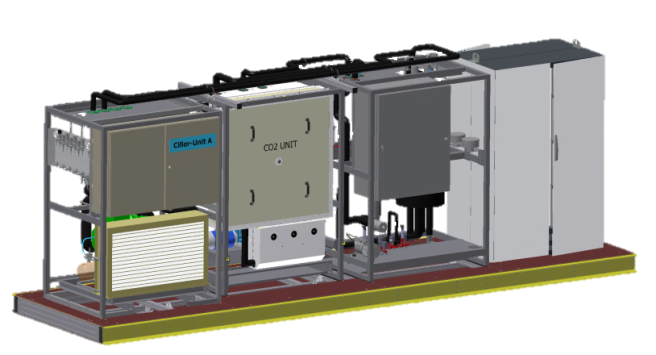 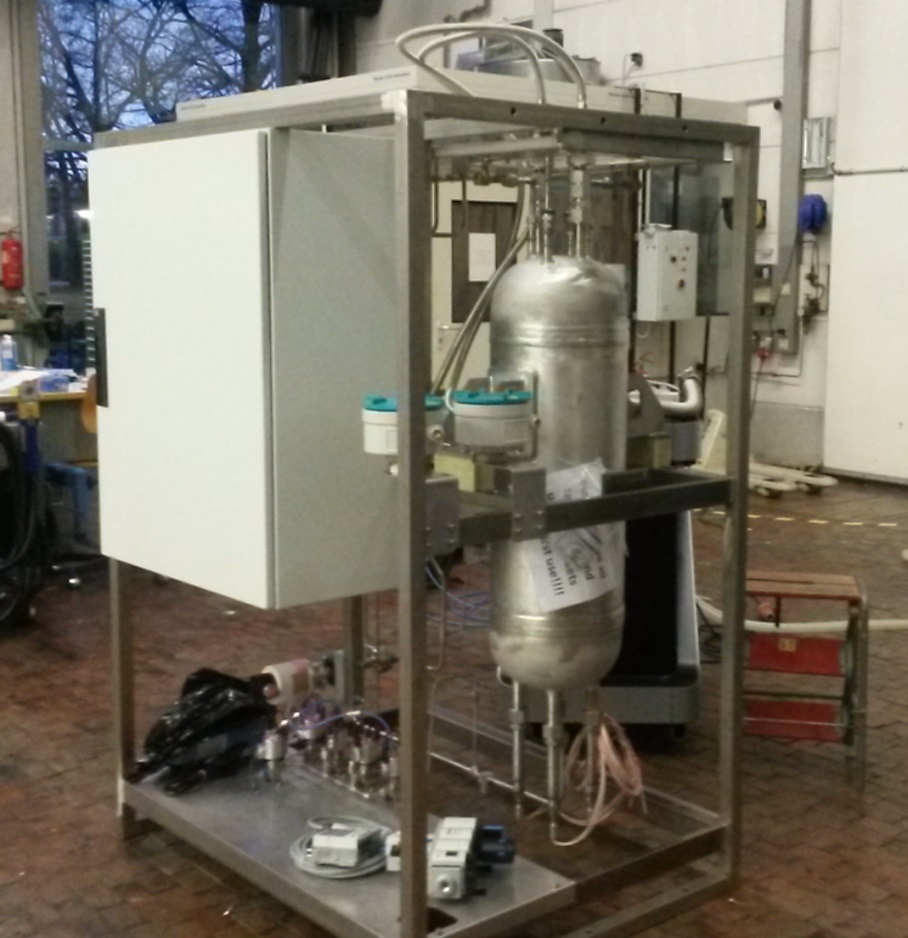 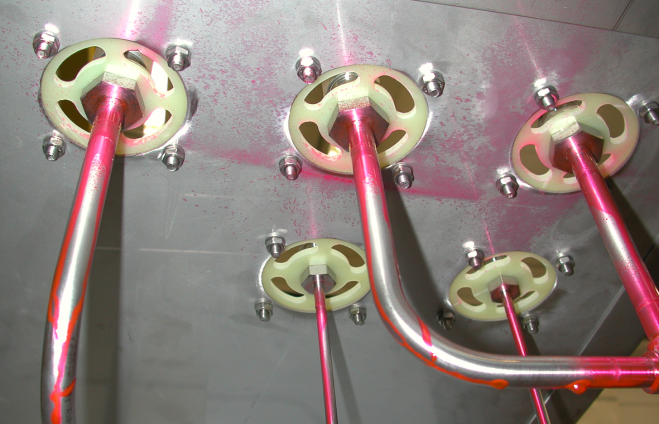 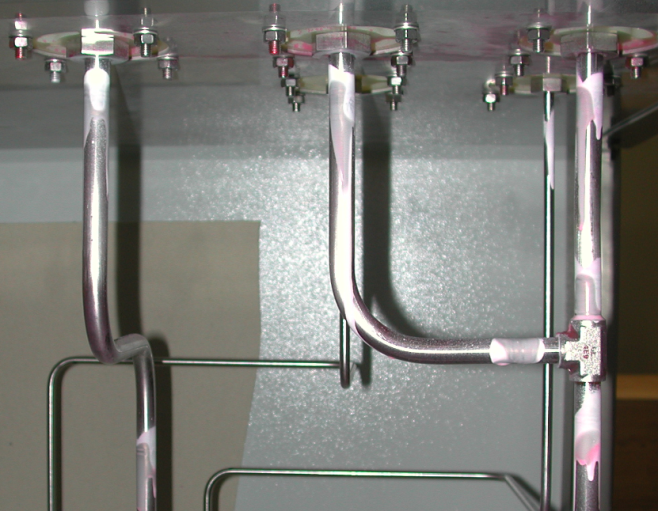 12
Dye penetrant inspection
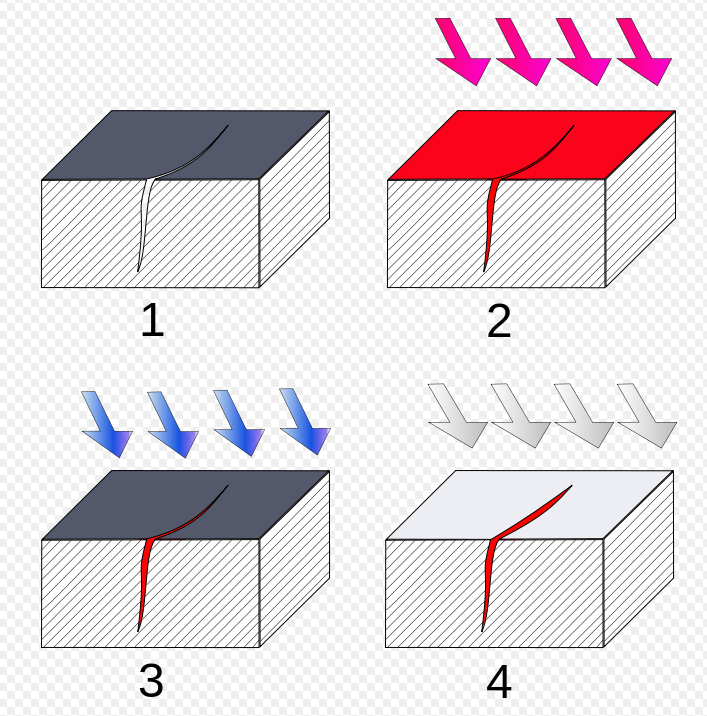 Section of material with a     surface-breaking crack that is not visible to the naked eye.
Penetrant is applied to the surface.
Excess penetrant is removed.
Developer is applied,    rendering the crack visible.
Inspection steps

Pre-cleaning
Application of Penetrant
Excess Penetrant Removal
Application of Developer
Inspection
Post Cleaning
13
https://www.youtube.com/watch?v=-4DrzYRpyeY
AKKU dye penetrantTest protocol
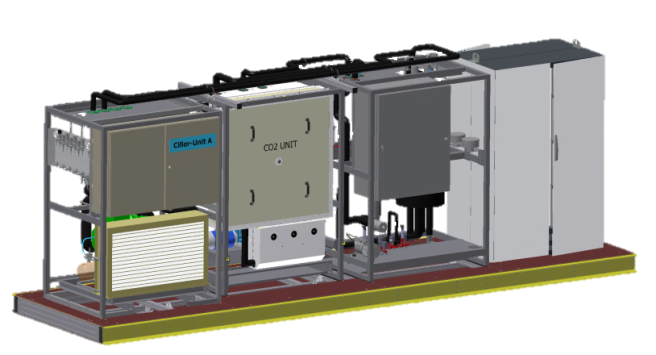 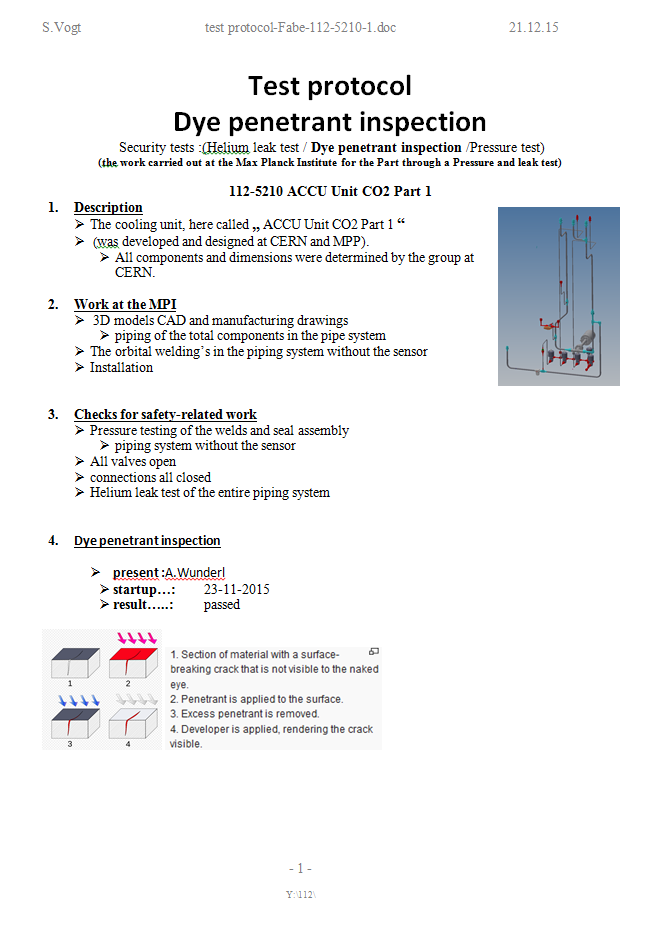 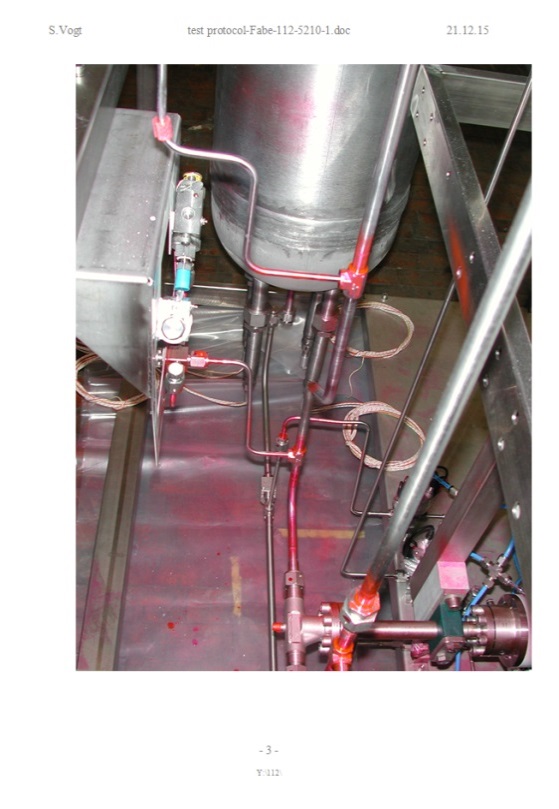 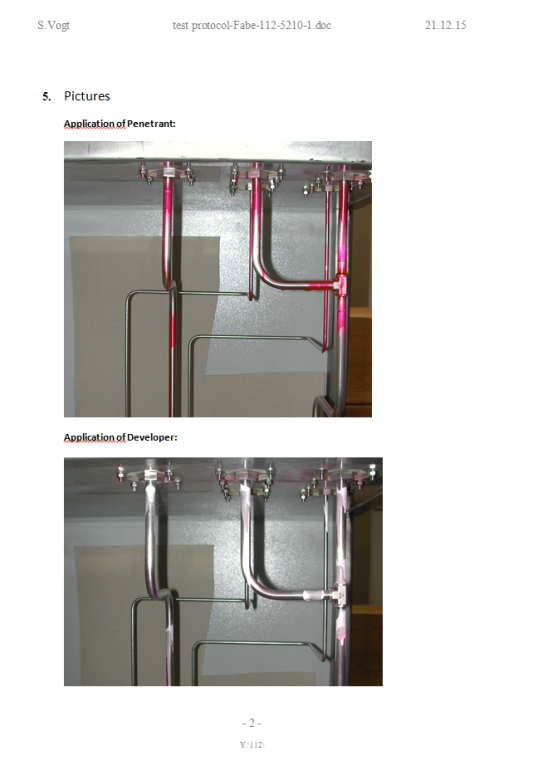 14
AKKU Pressure test
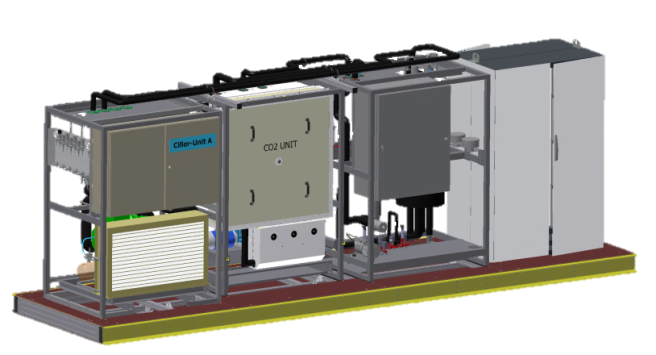 55 bar: deformations?
Gradual increase to 110 bar30 min hold, according toSearch deformations photoPressure display.
Gradual increase to 160 bar,Keep 2h.
Keep reducing to 110 bar, 24h 
Keep reducing to 60 bar, 24h
Photo with pressure gauge.
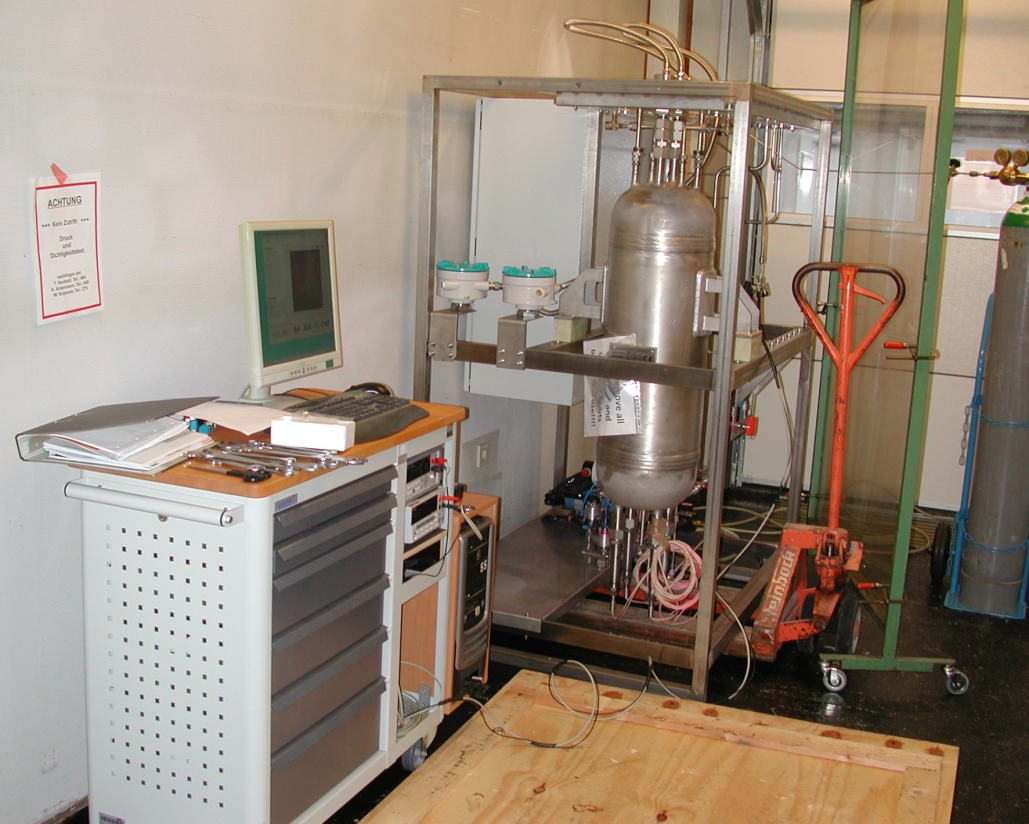 15
AKKU Pressure test0-55-110-160-110-60-0 bar
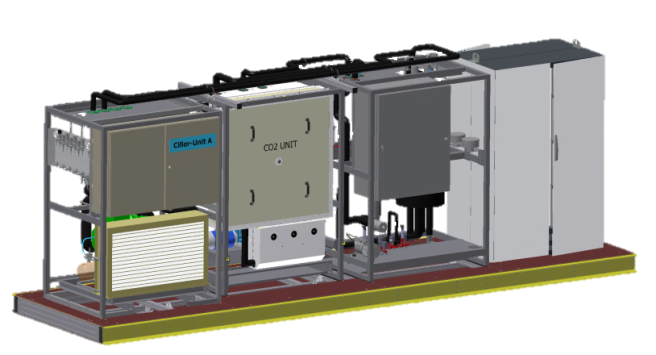 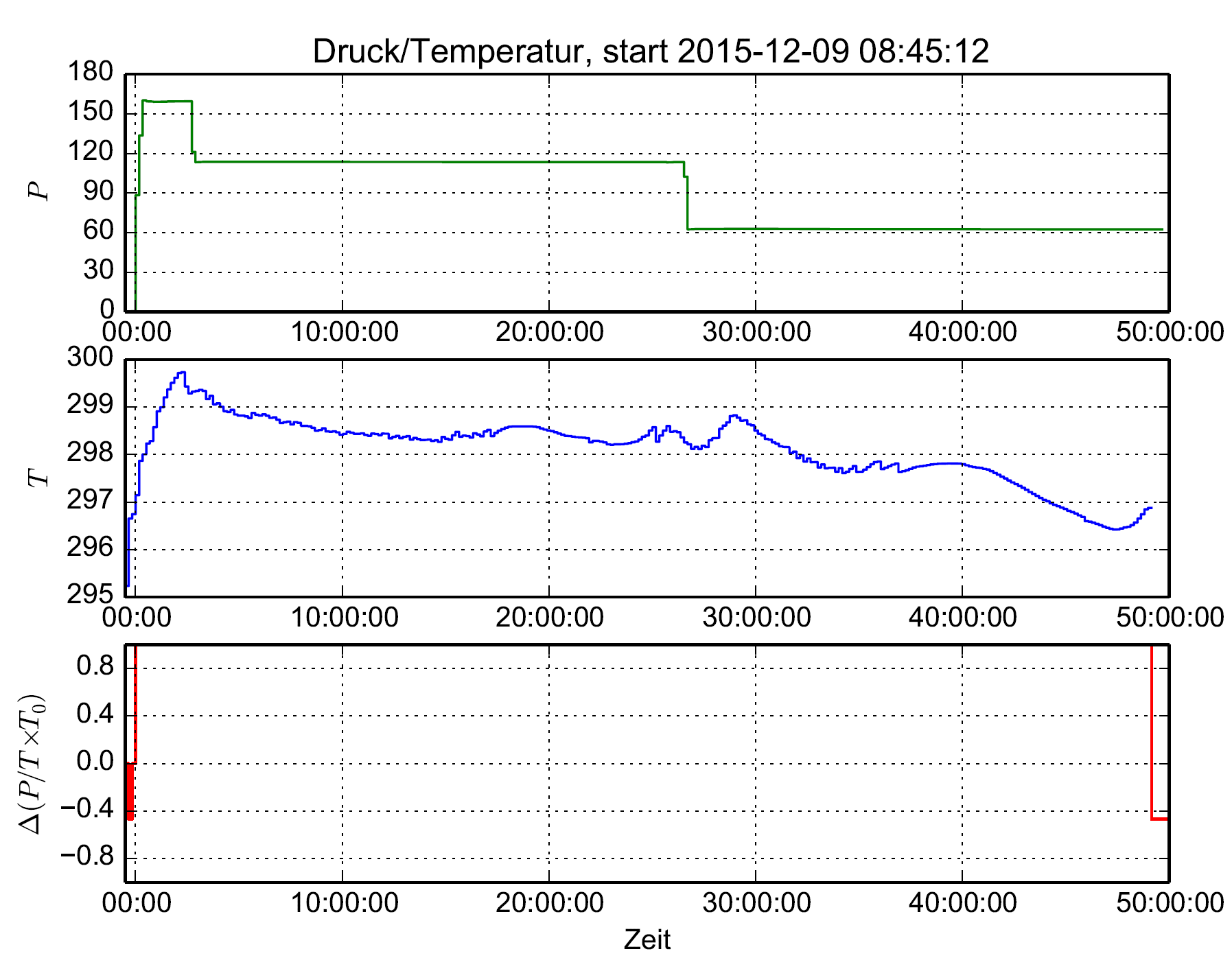 16
AKKU Pressure test160bar
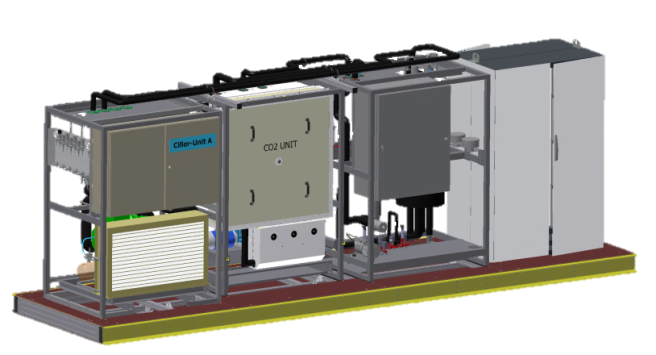 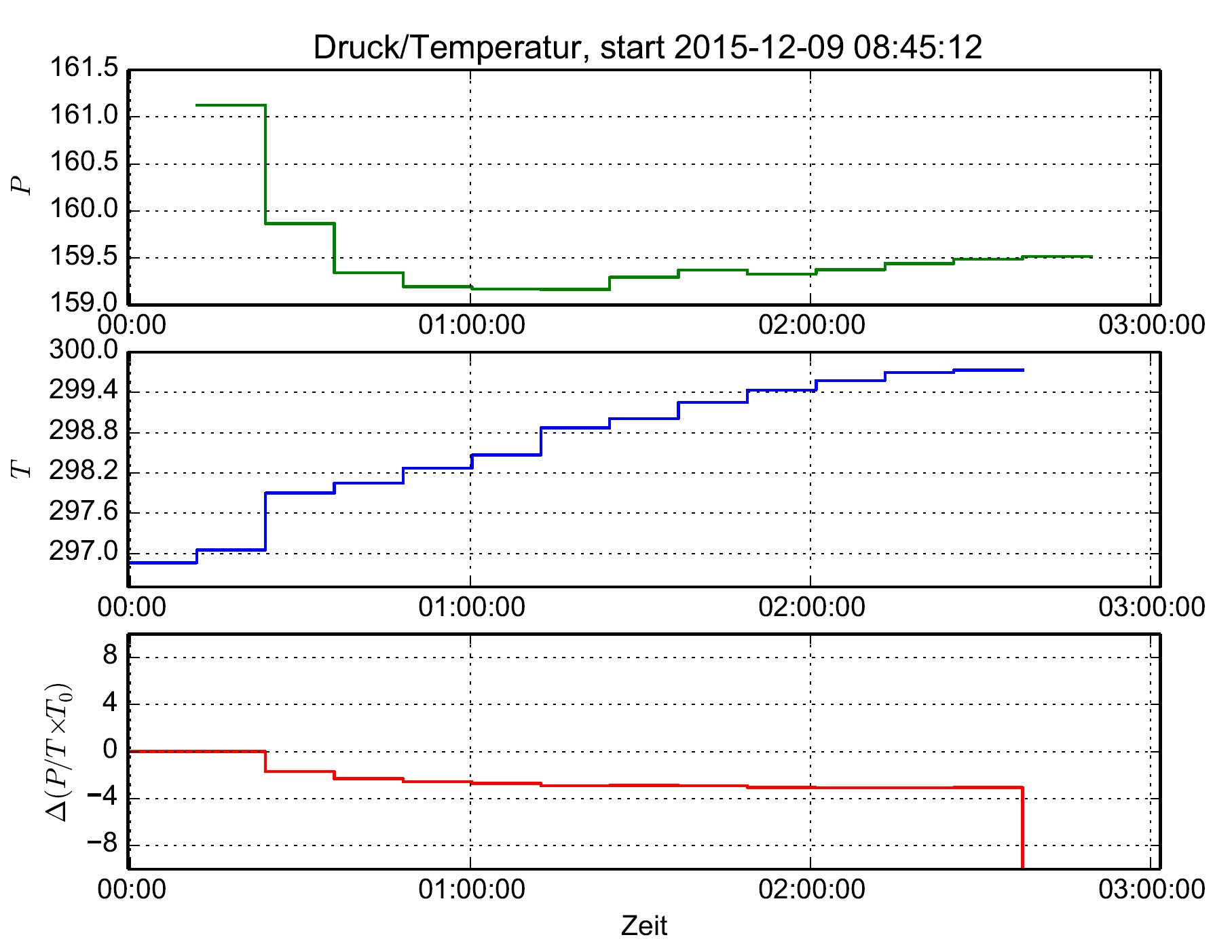 17
AKKU Pressure test110bar
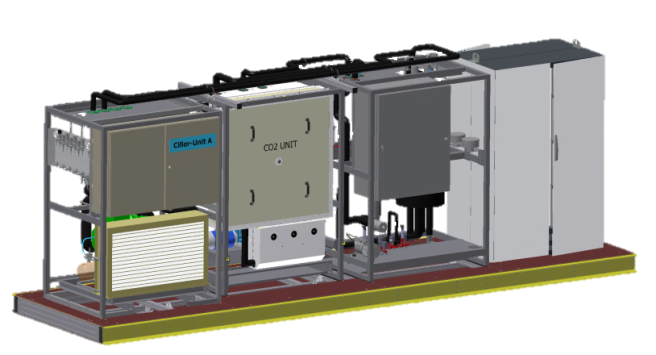 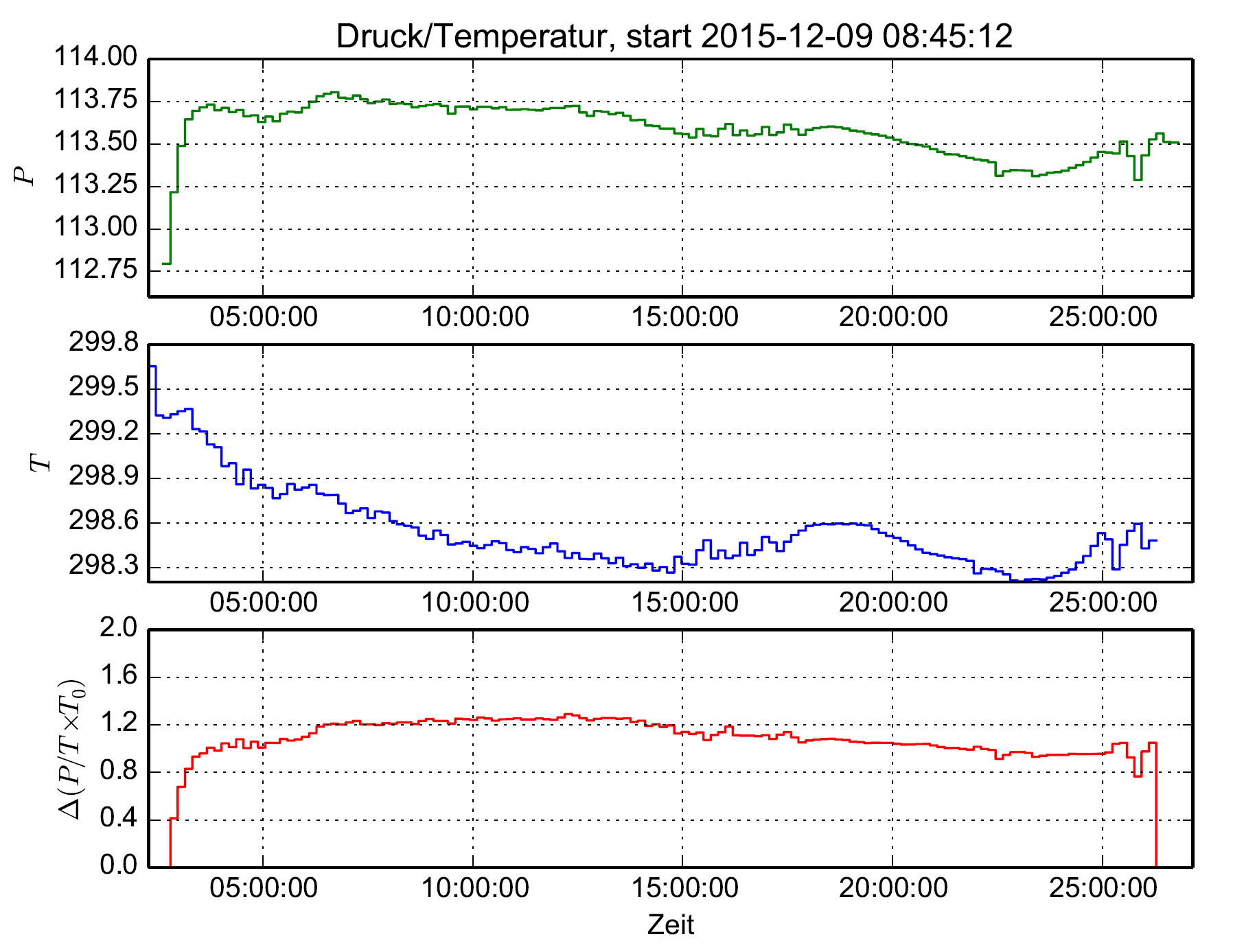 18
AKKU Pressure test60 bar
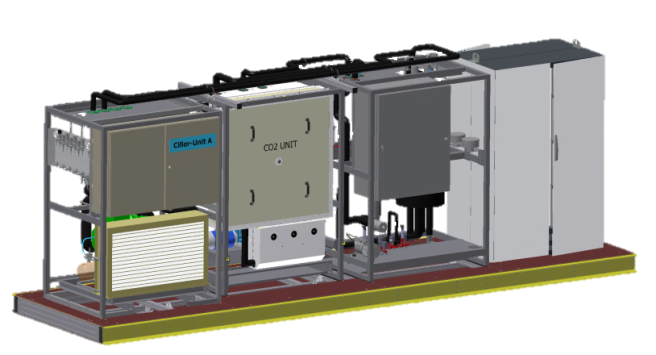 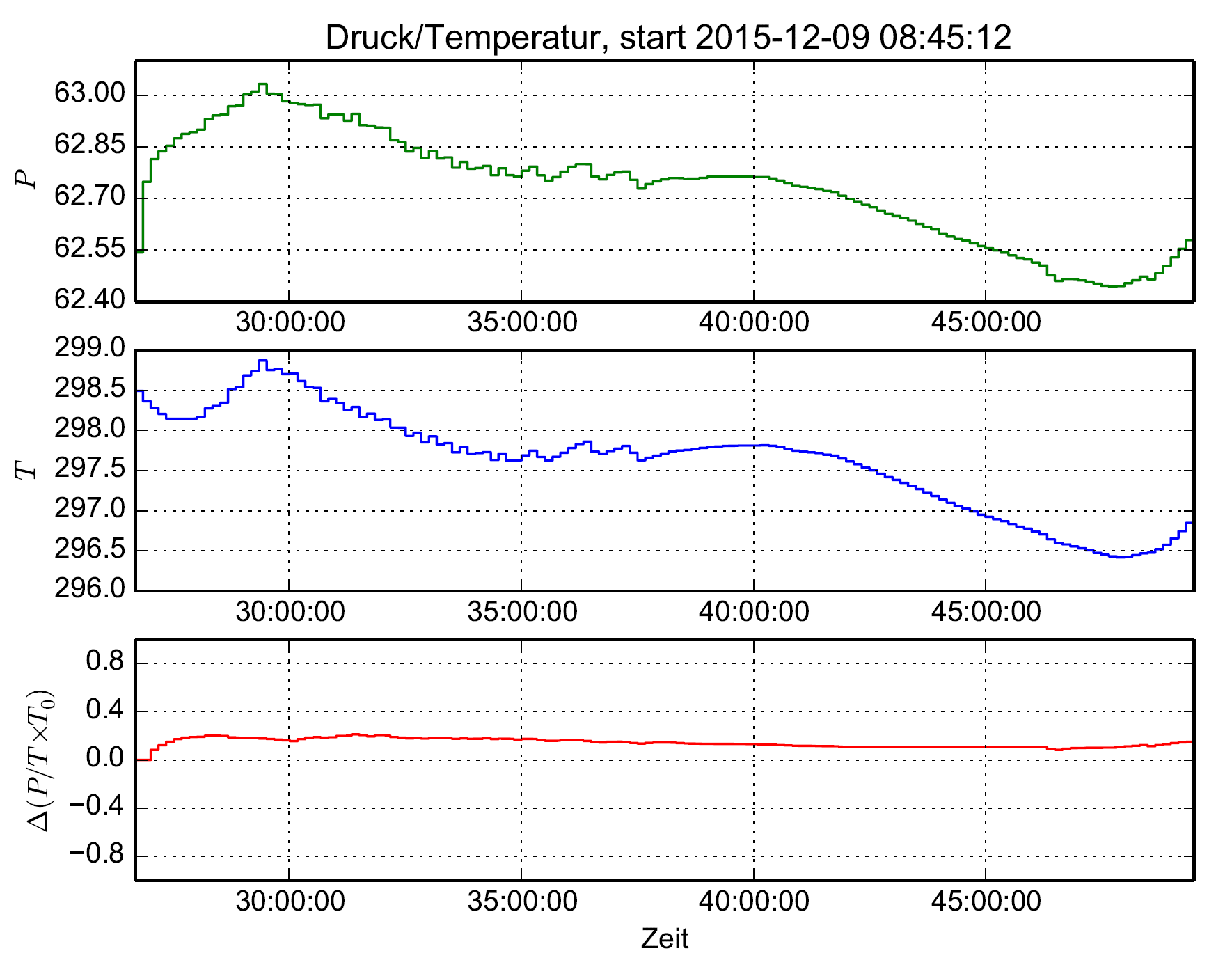 19
AKKU Pressure test110bar with leak
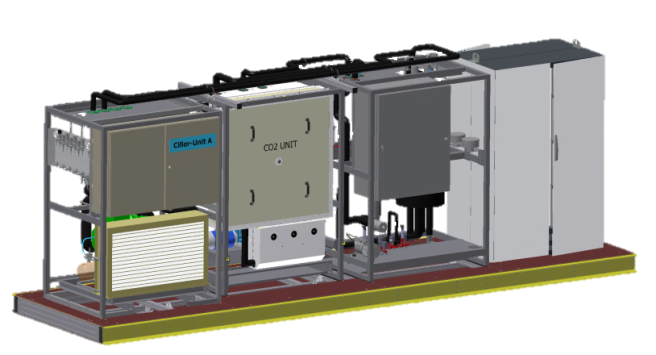 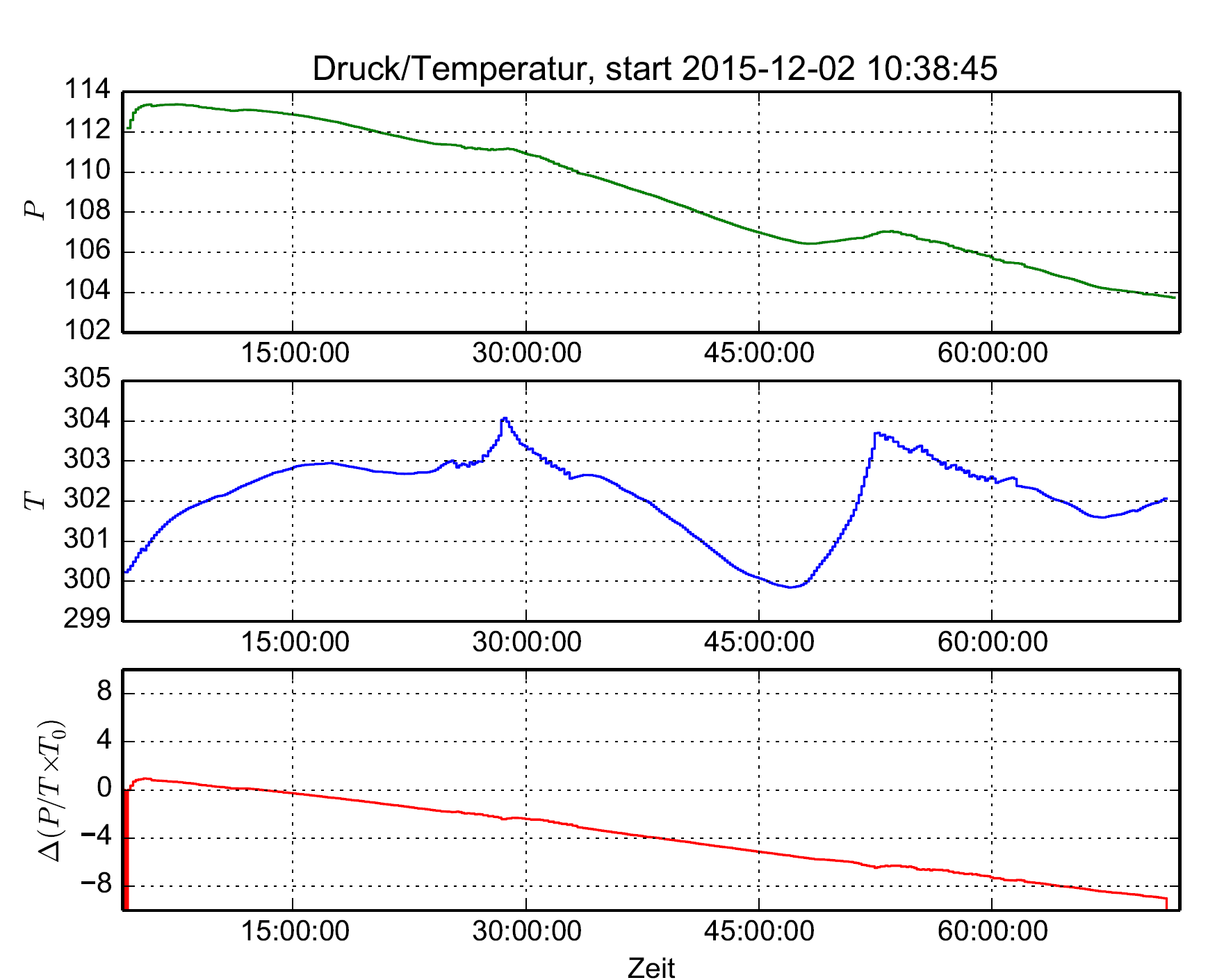 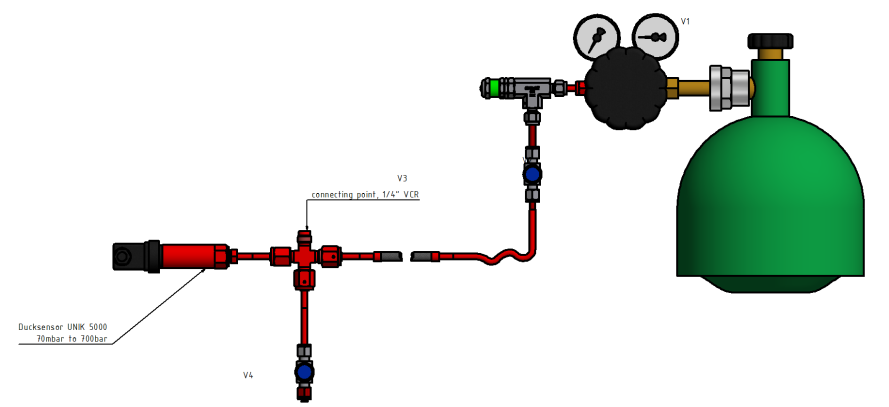 20
AKKU Pressure testTest protocol
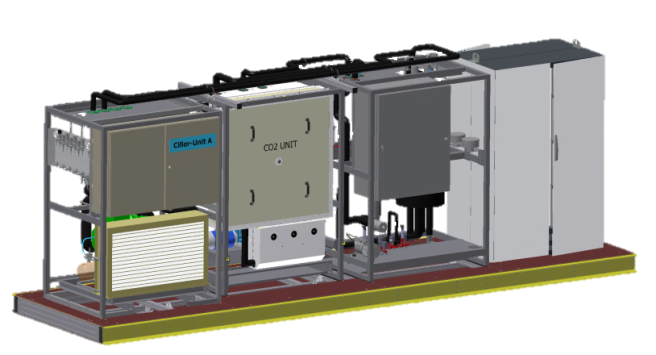 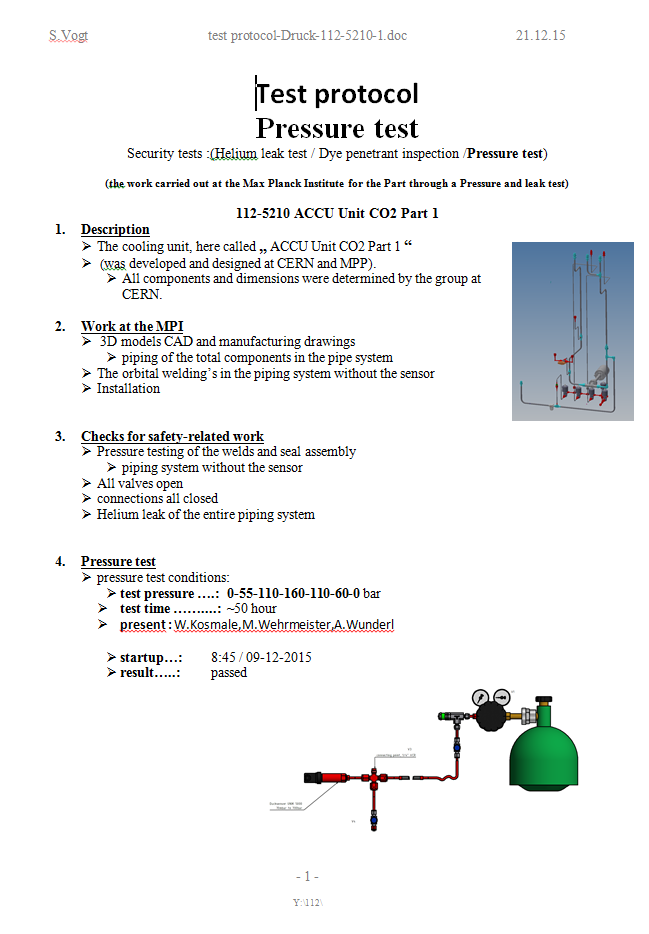 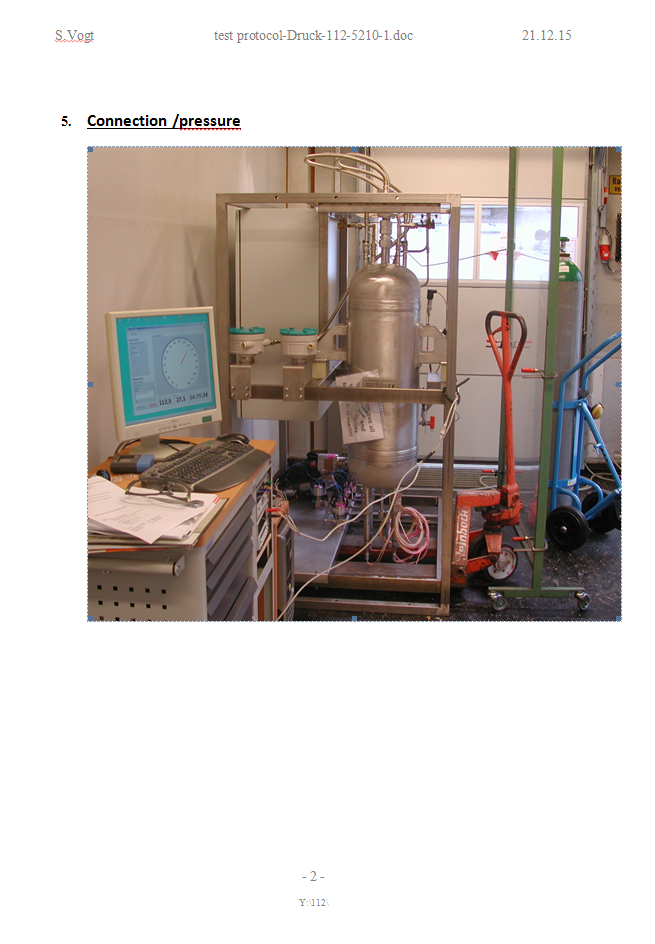 21
AKKU Pressure testTest protocol
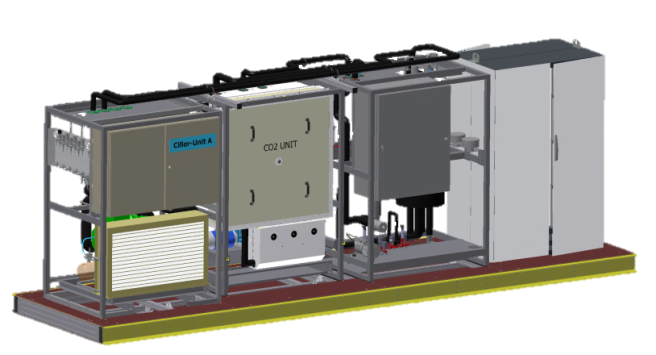 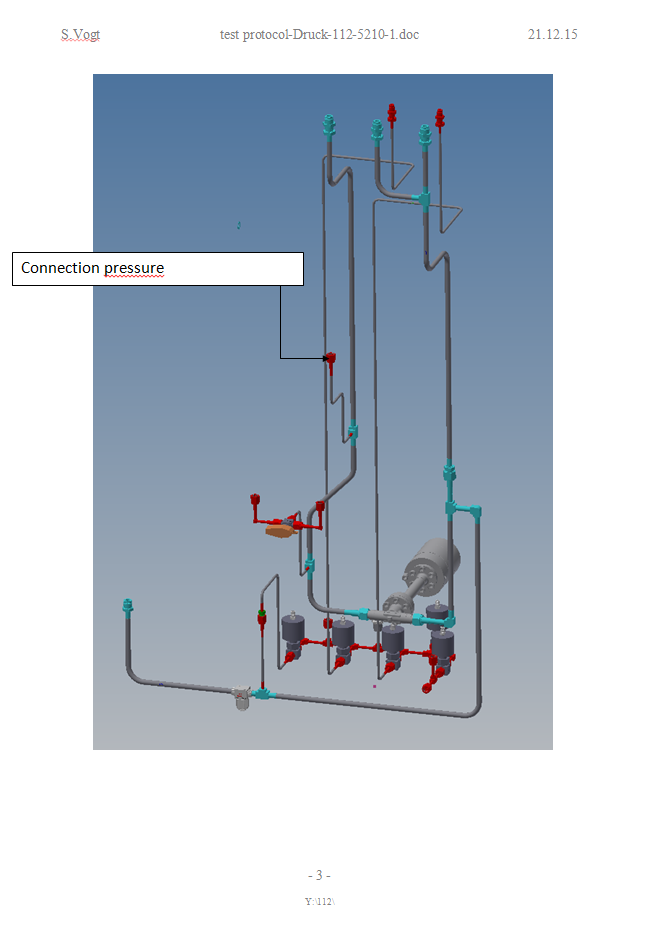 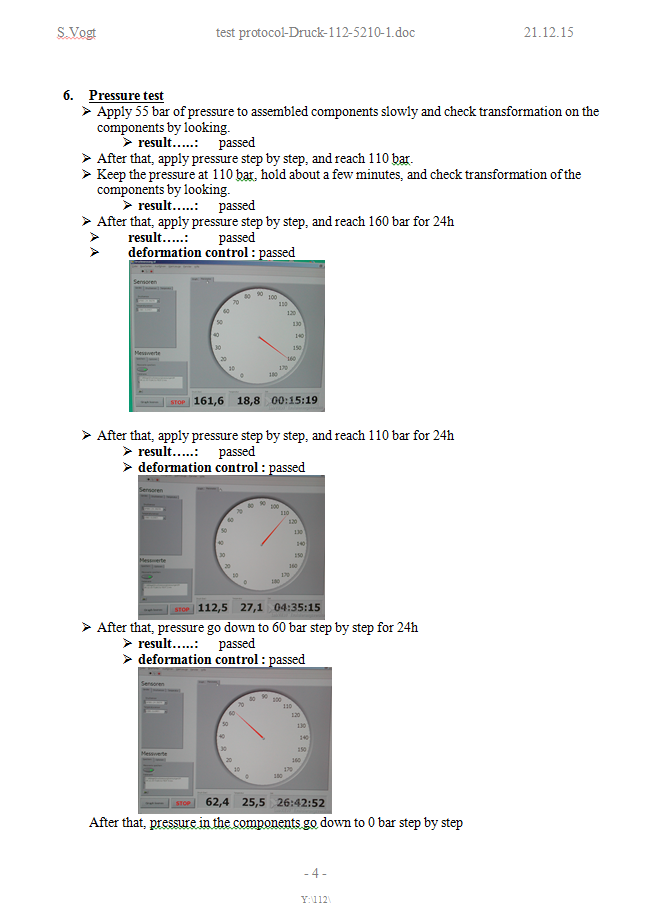 22
AKKU Pressure testTest protocol
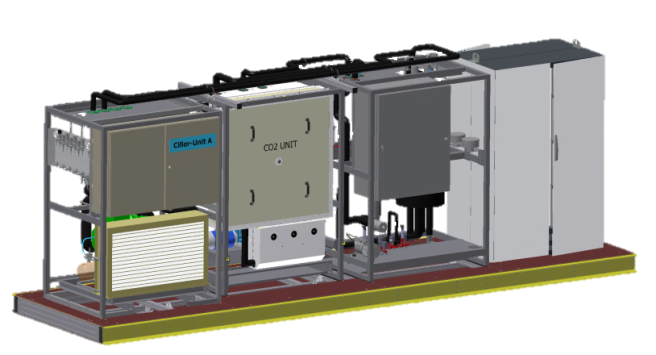 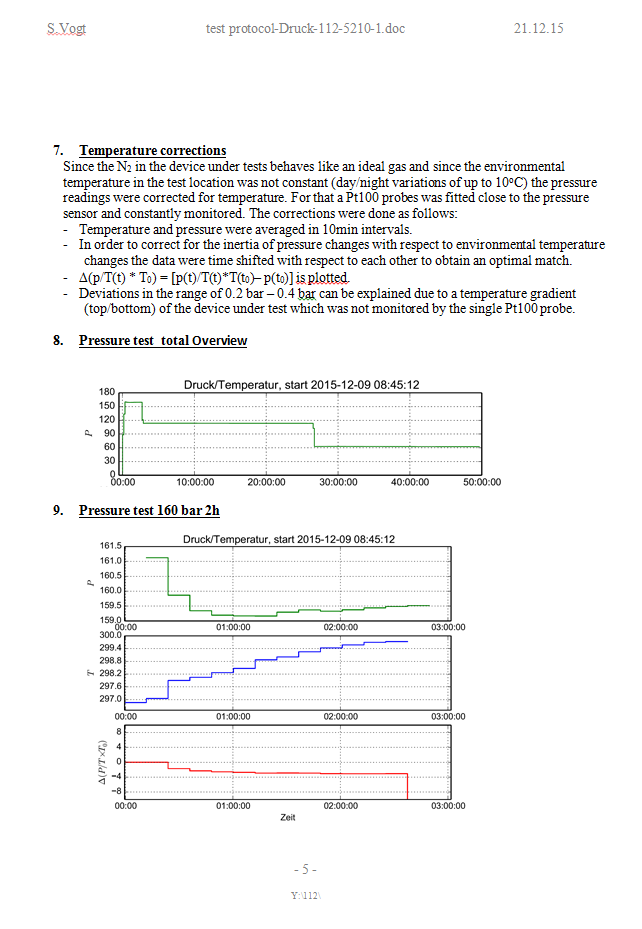 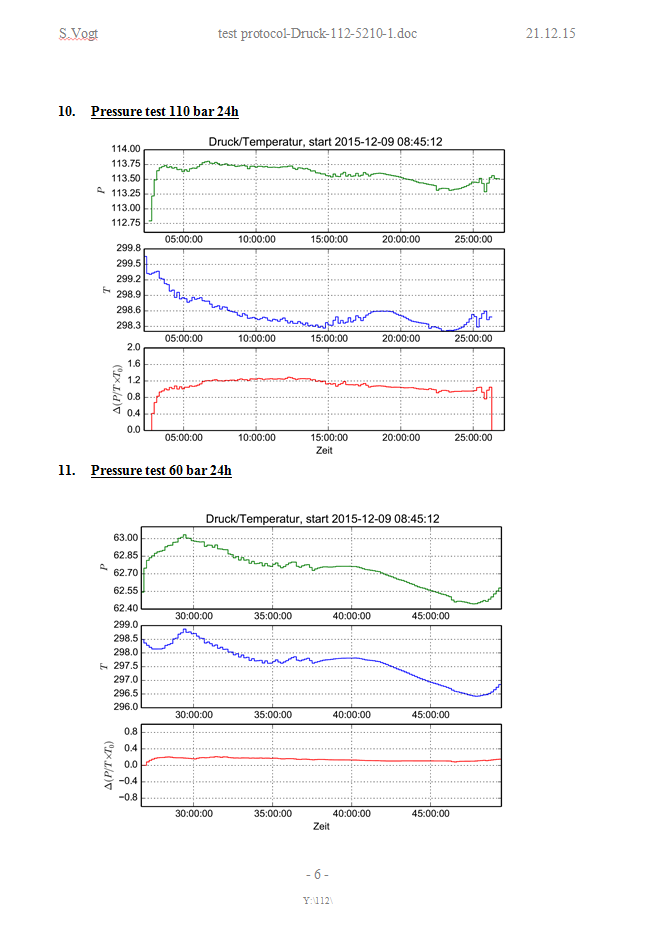 23
AKKU Pressure testTest protocol
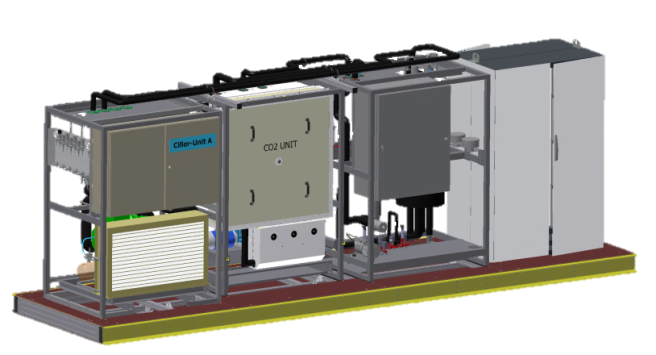 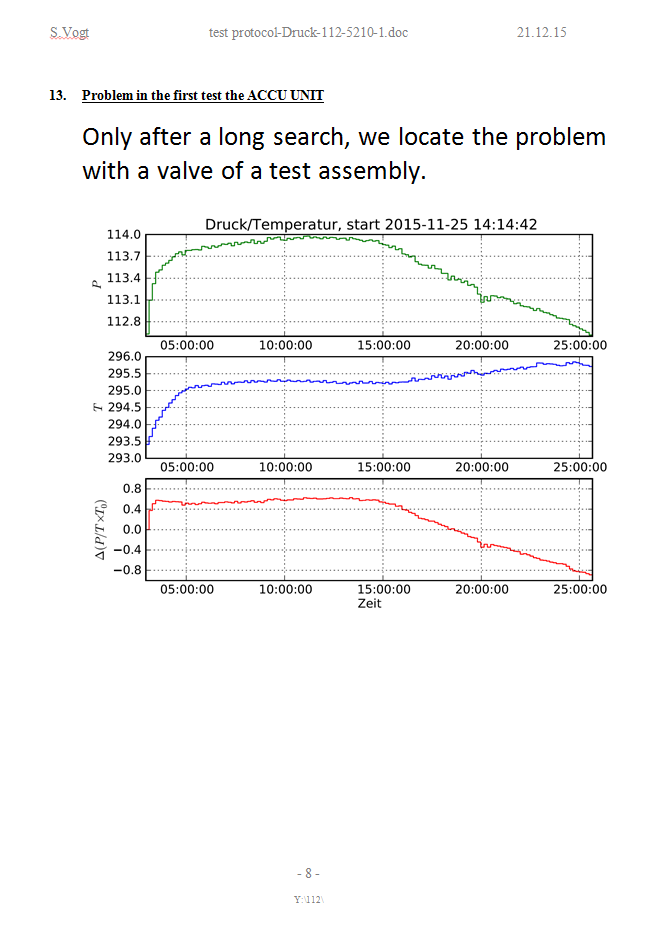 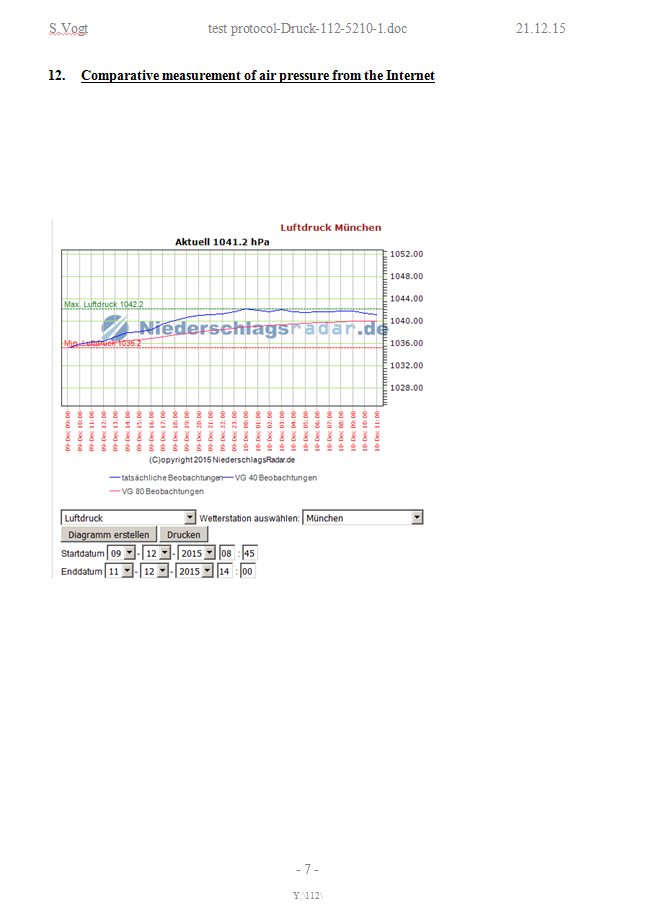 24
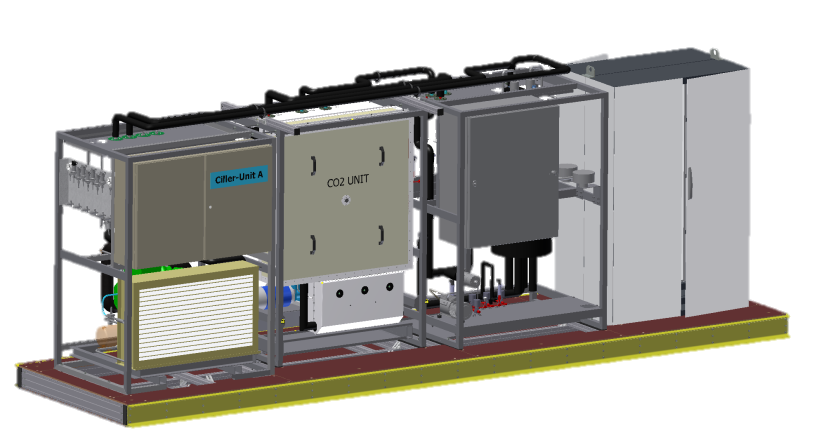 CO2 Unitdye penetrantHelium leak testPressure test
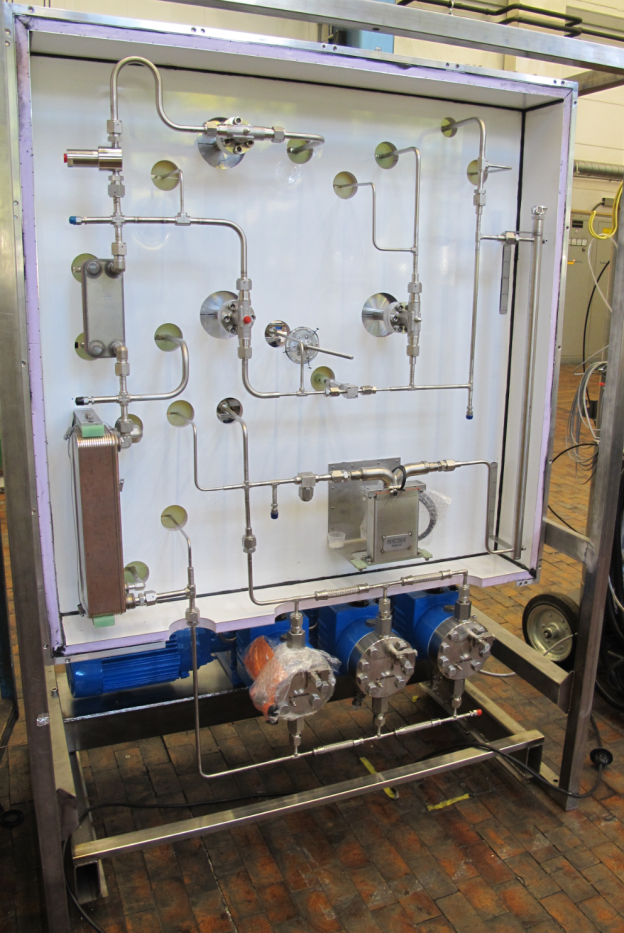 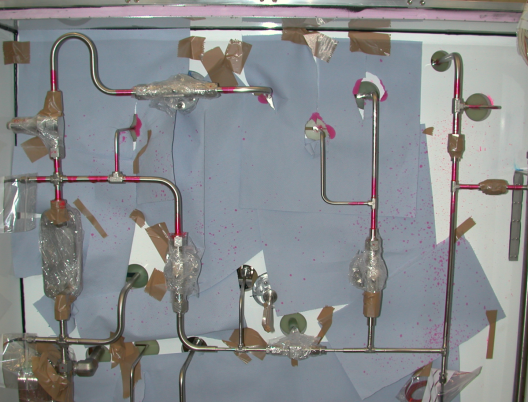 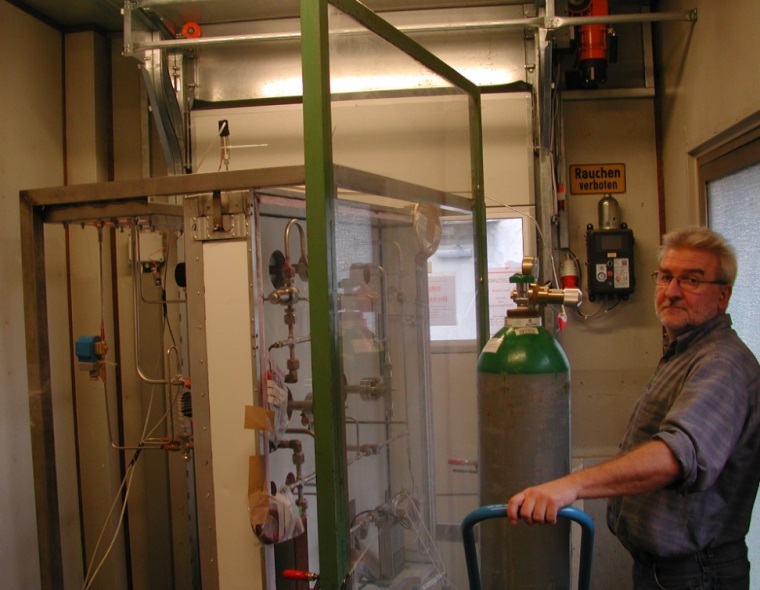 25
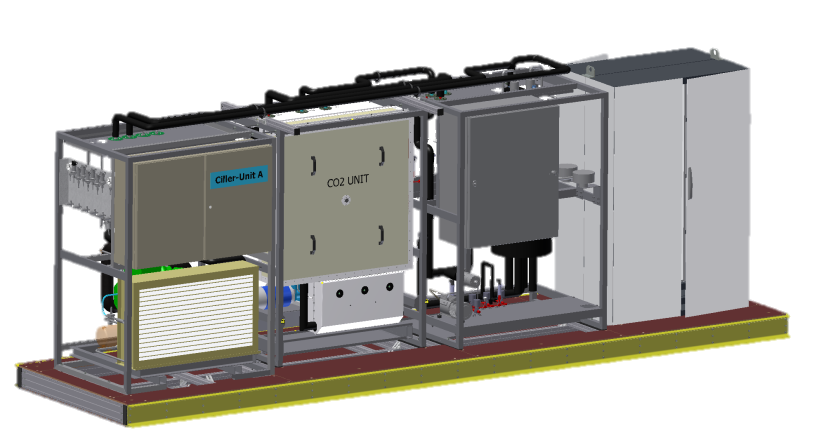 CO2 UnitInsulatingIn work
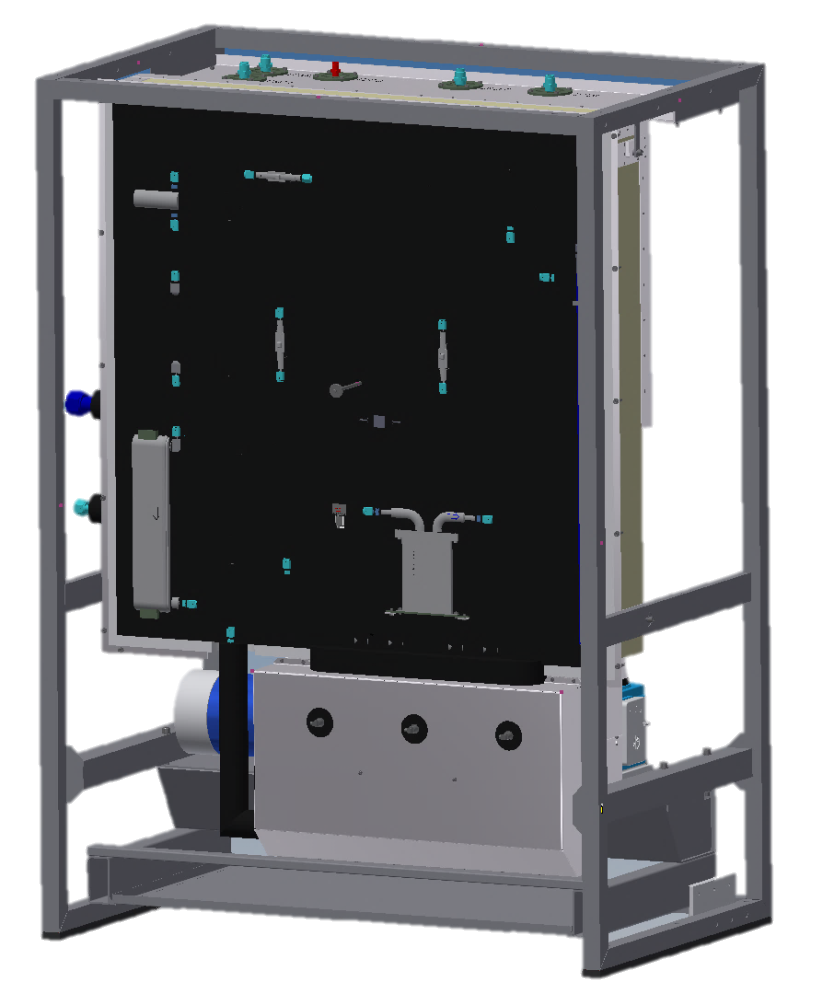 26
Chiller Unit READYbyECR-Nederland BV
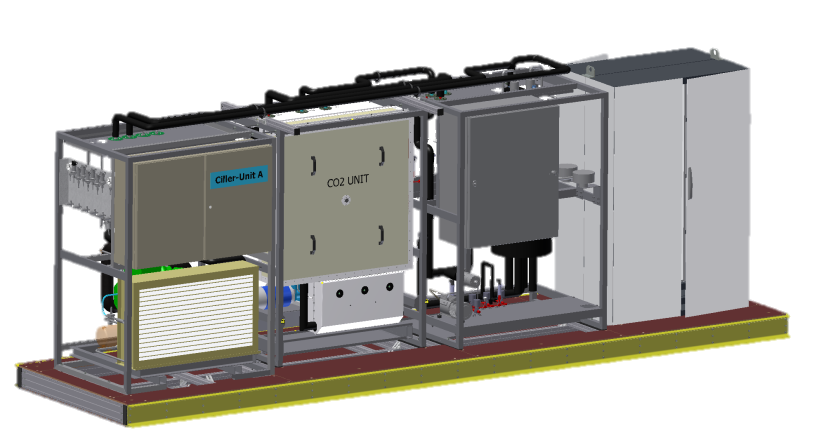 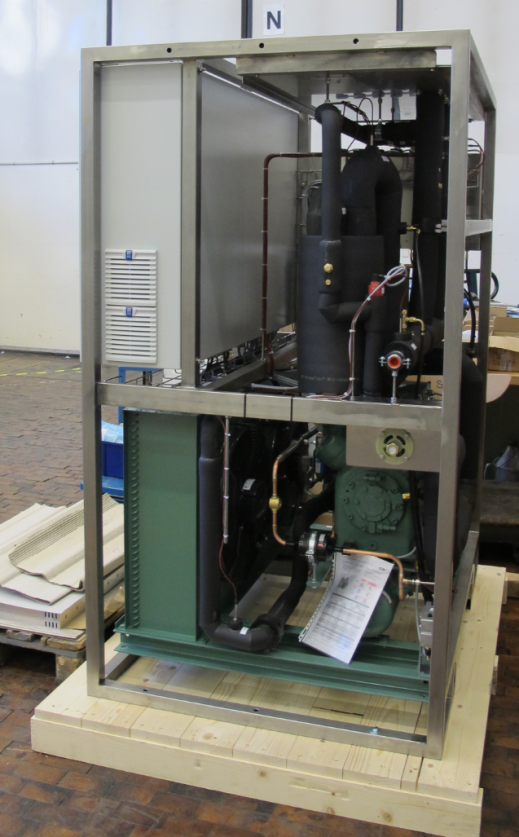 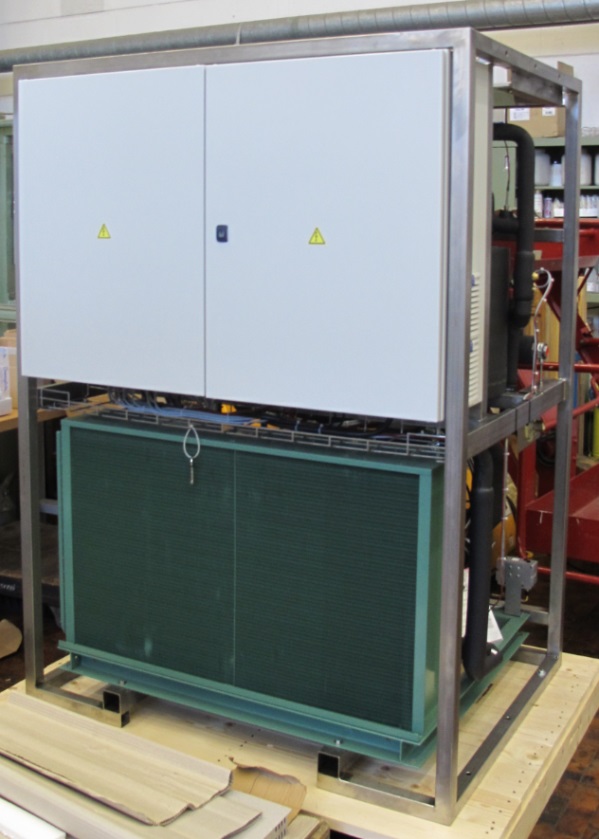 27
Chiller Unit on the frame
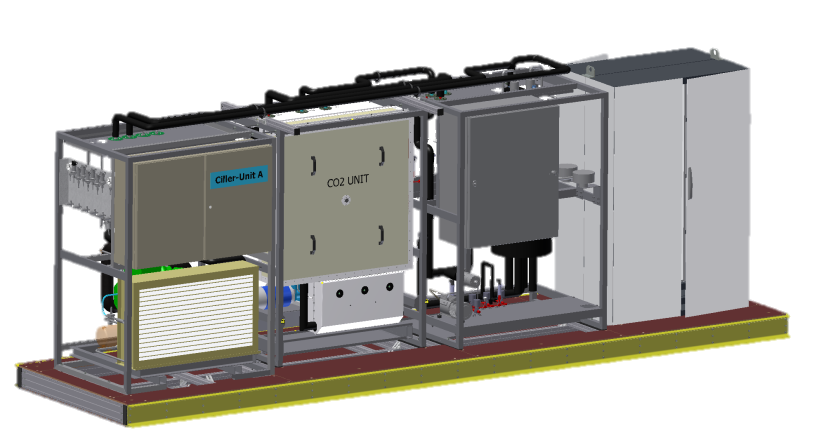 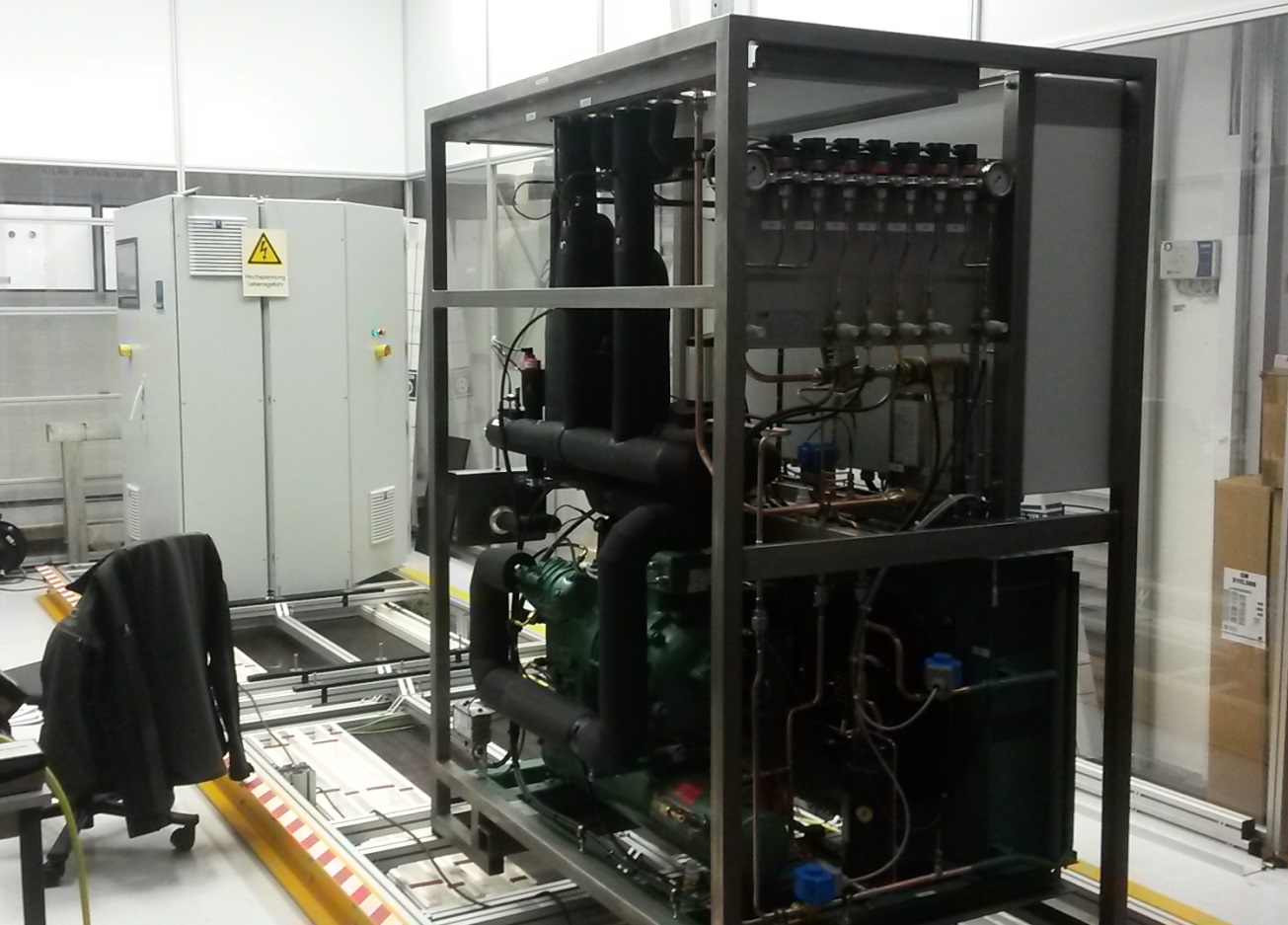 28
Chiller leak testBought
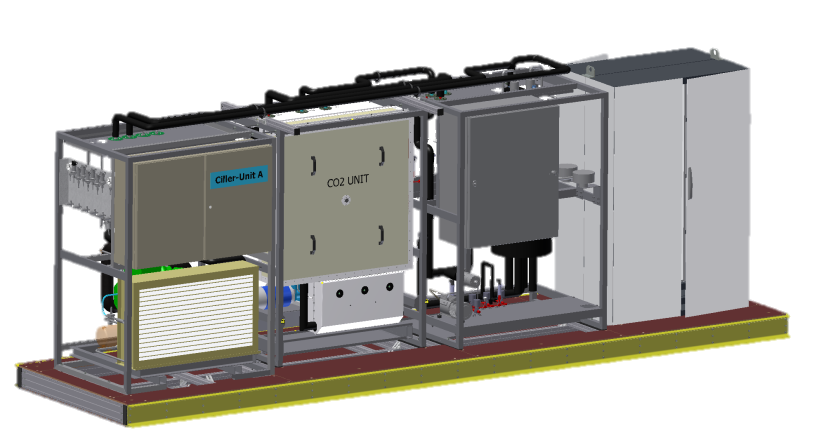 refrigerant R-404a
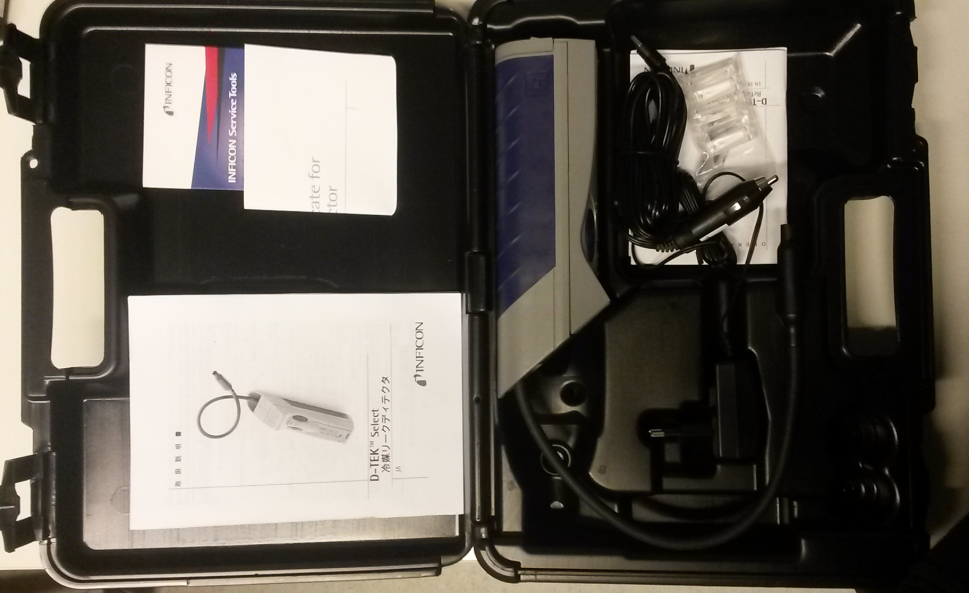 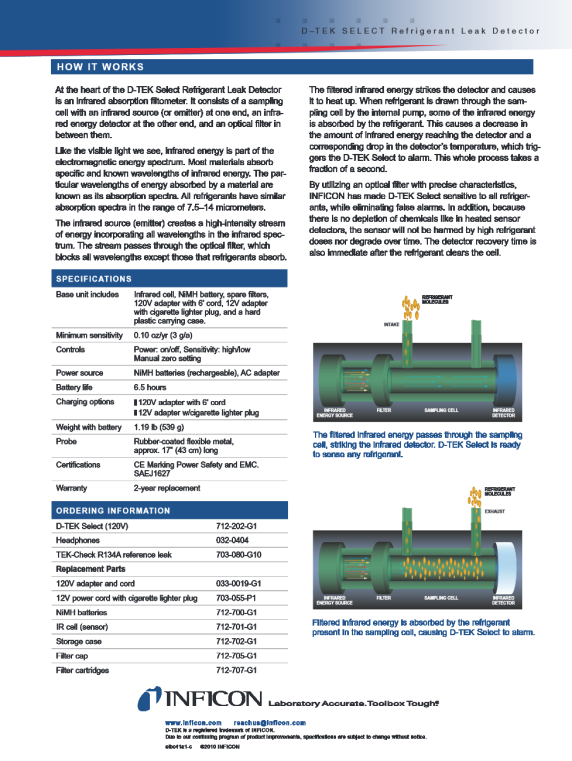 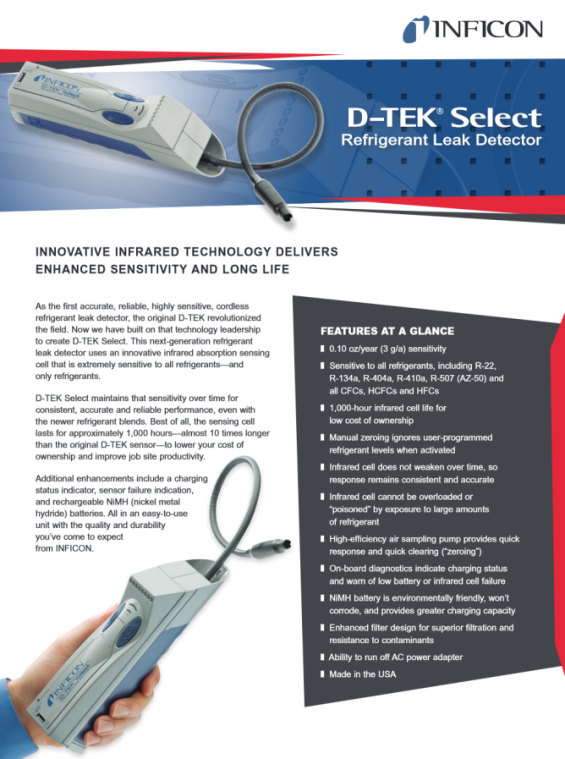 29
Manifold Boxes
In work
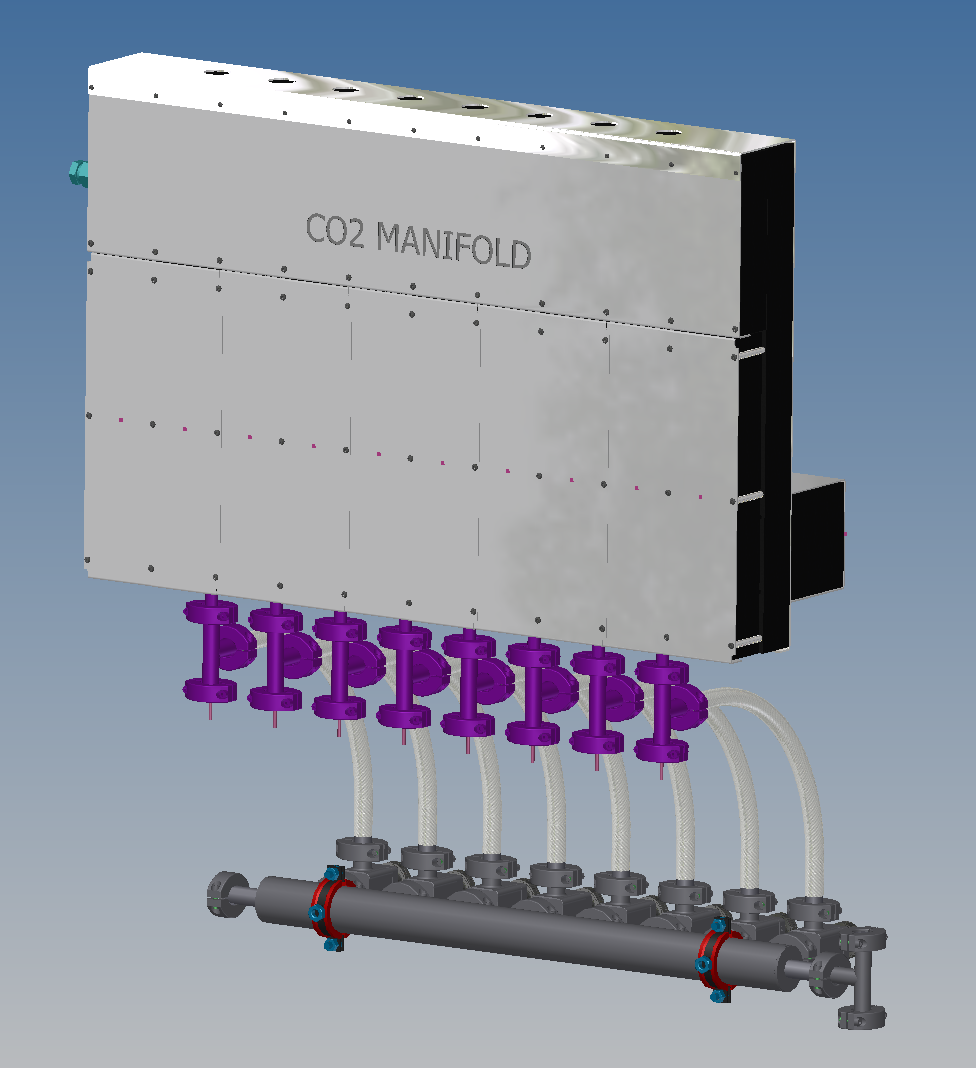 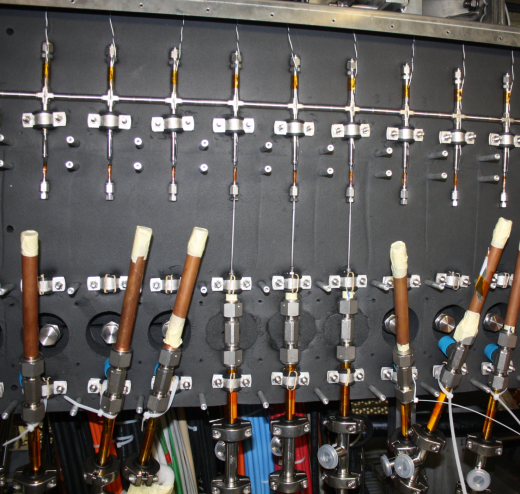 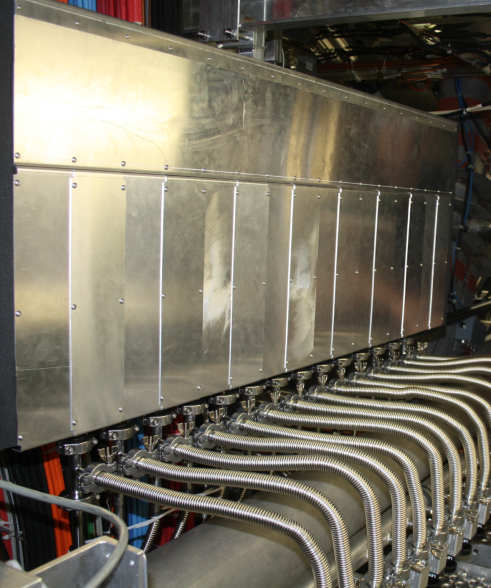 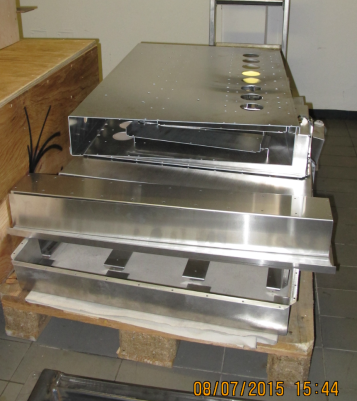 30
Manifold Boxes Part 1Helium leak testdye penetrant
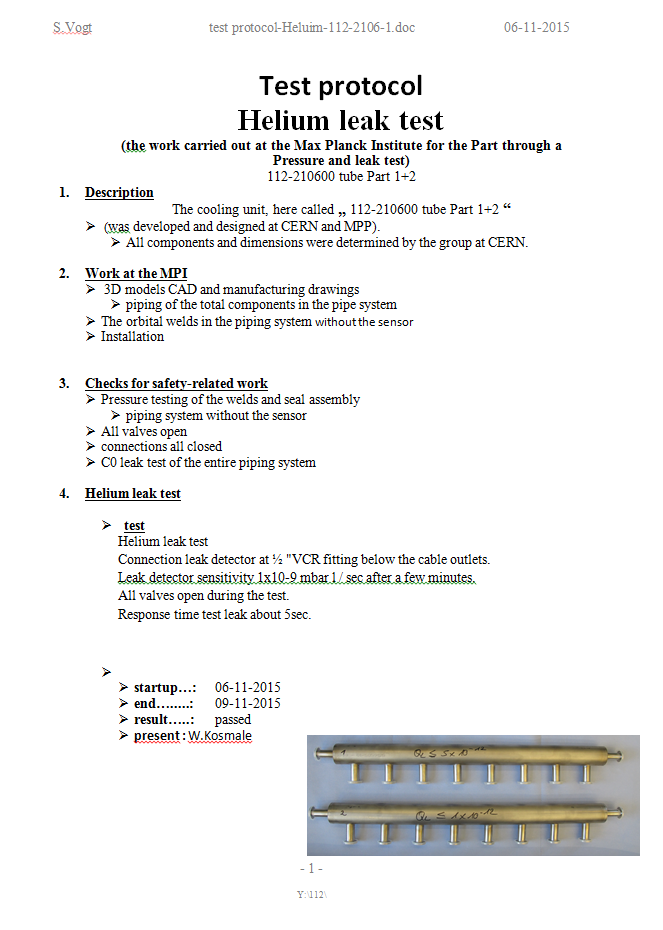 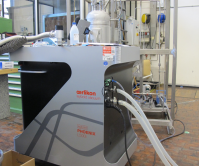 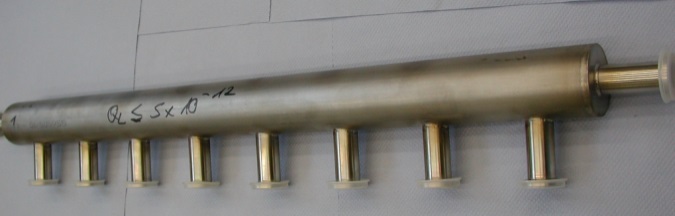 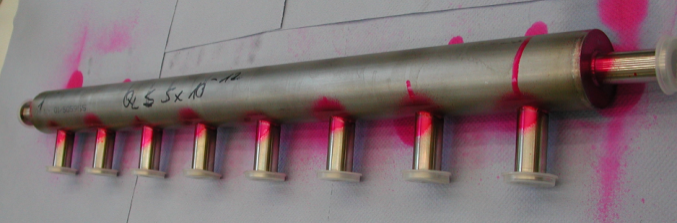 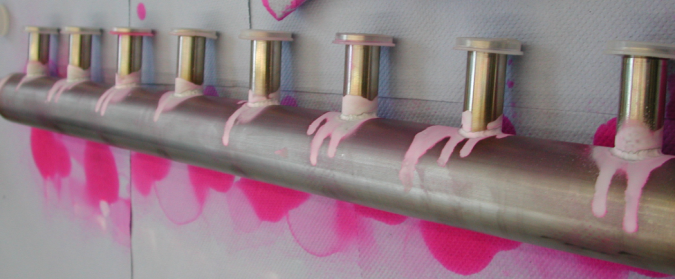 31
Manifold Boxes Part 1dye penetrant
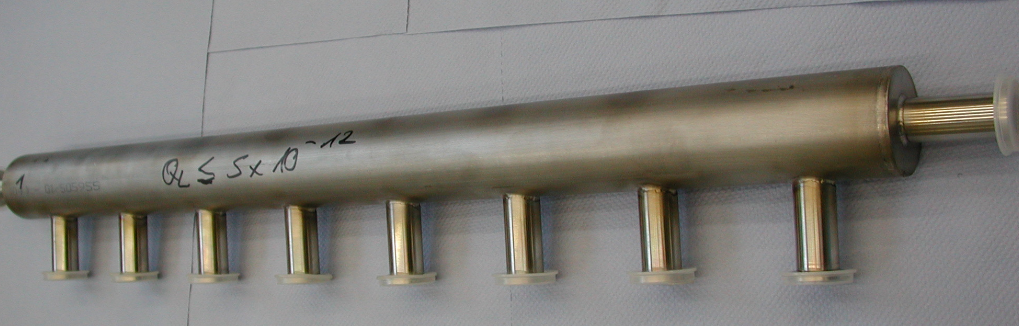 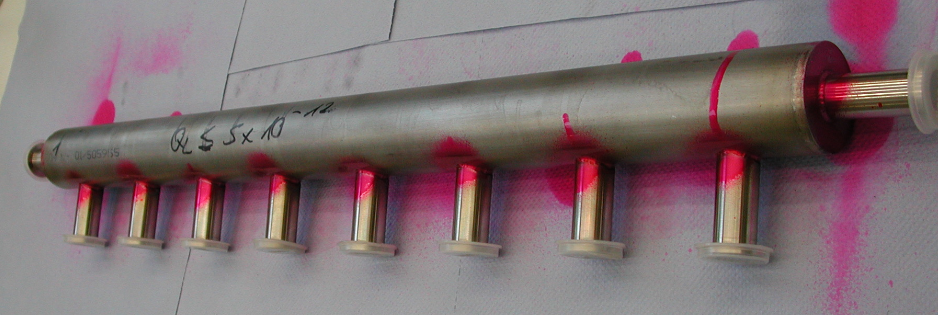 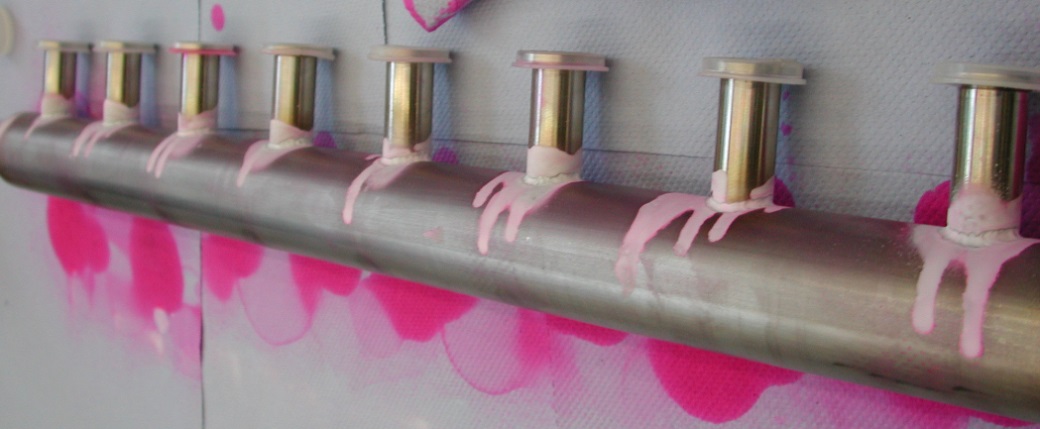 32
Junction boxHelium leak testDye penetrant
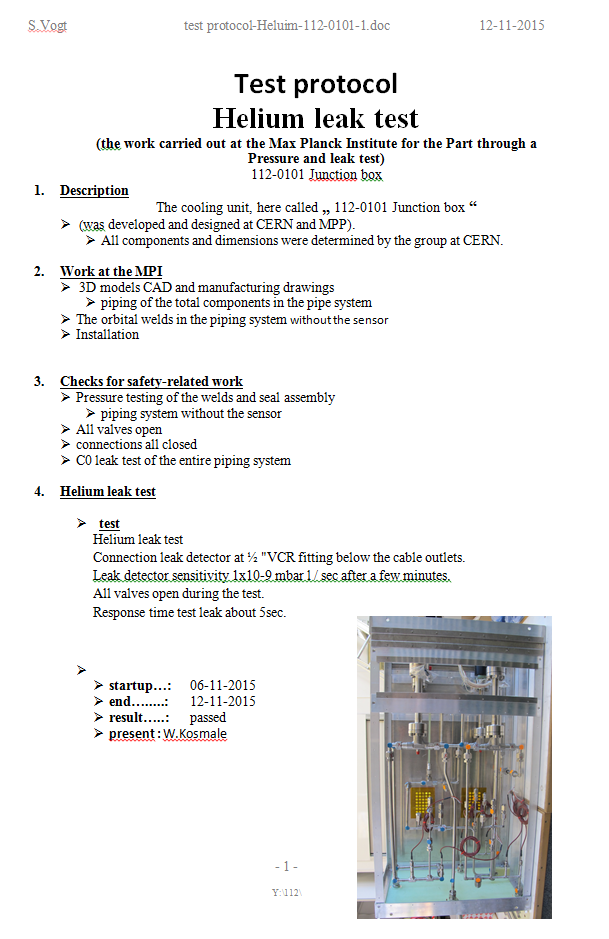 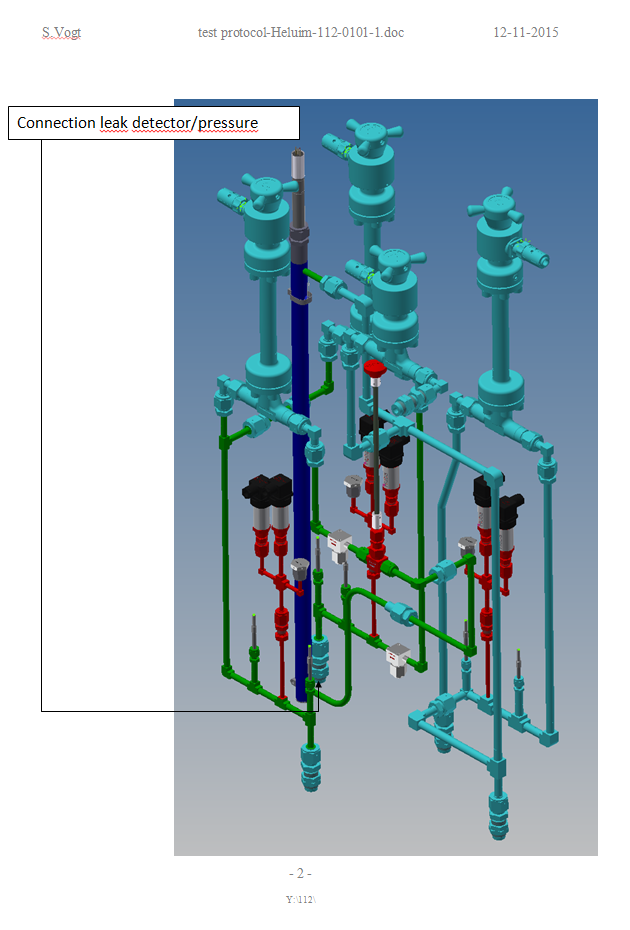 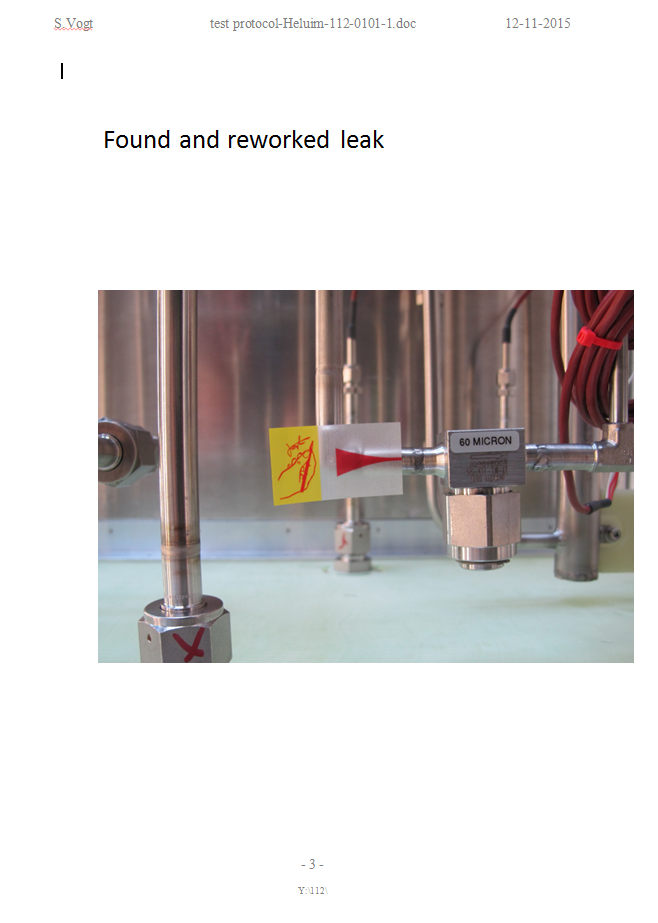 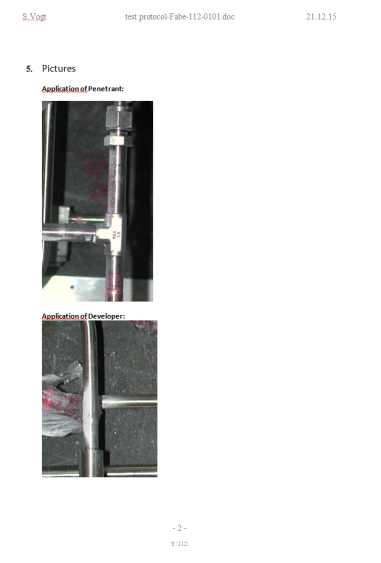 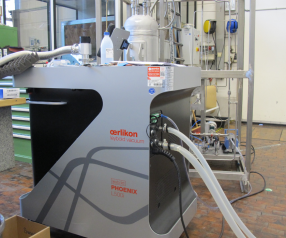 33
Junction boxPressure test
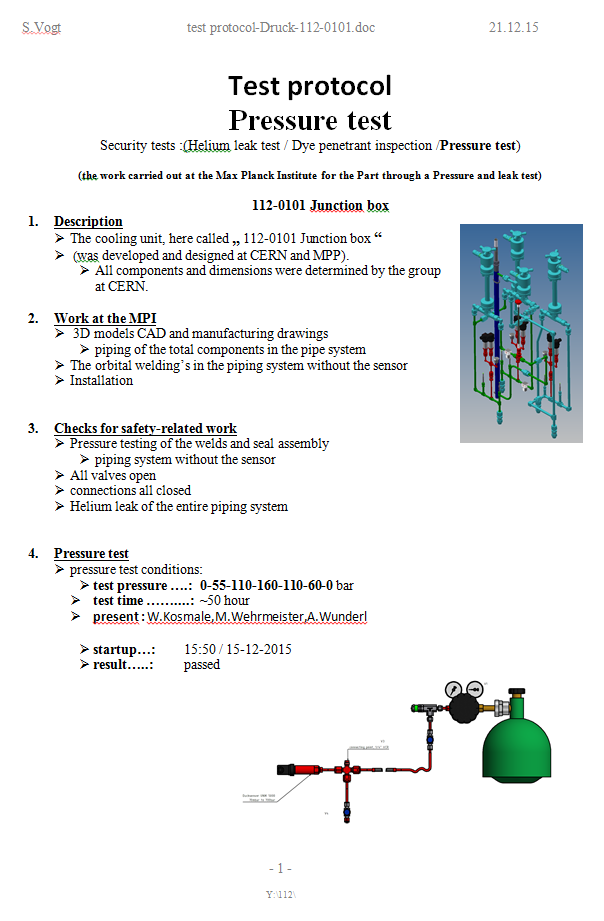 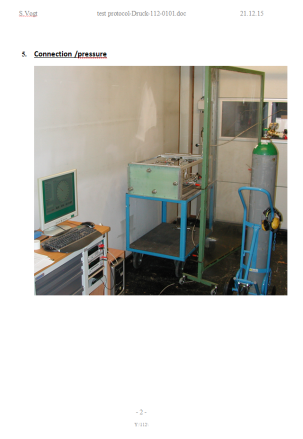 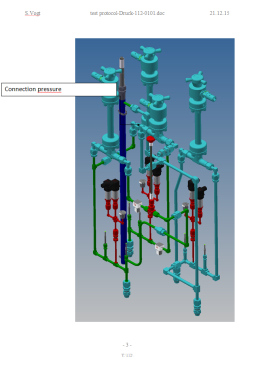 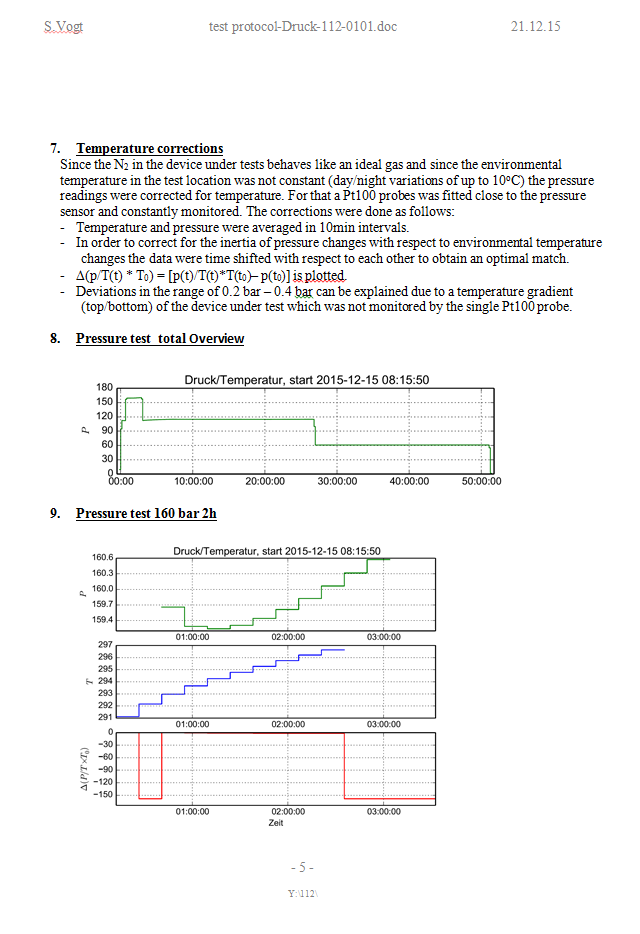 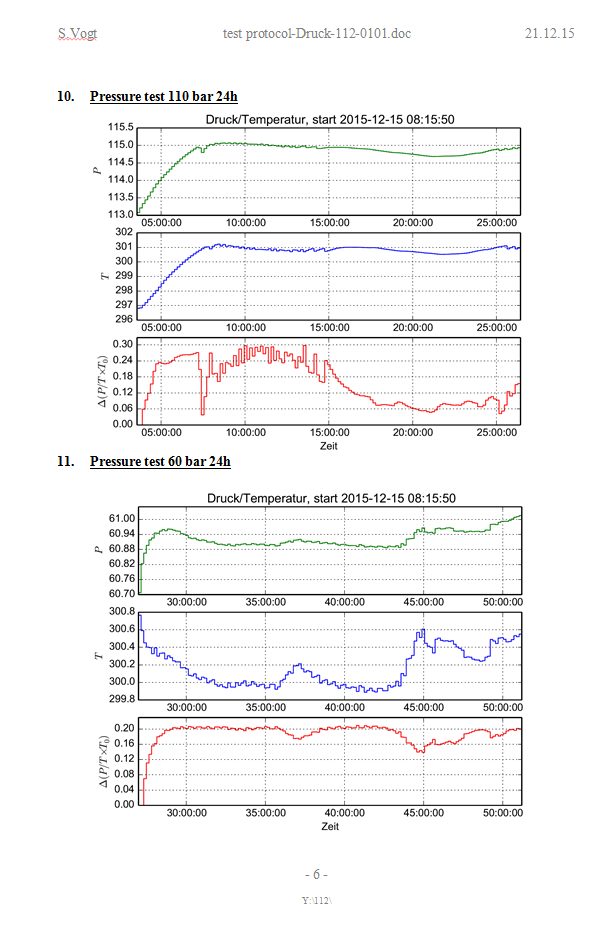 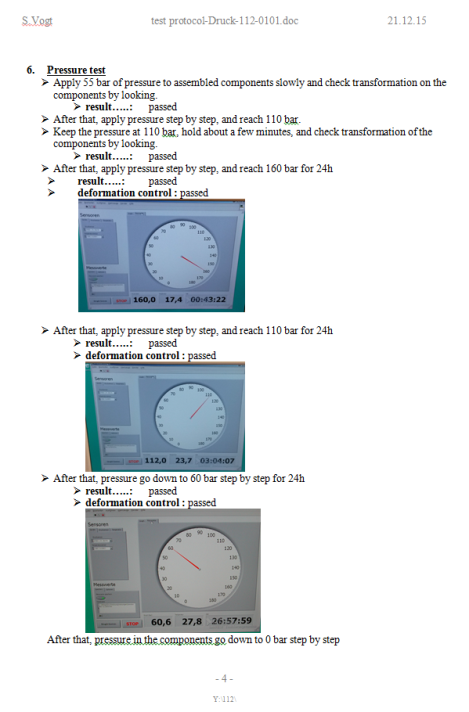 34
Bypass
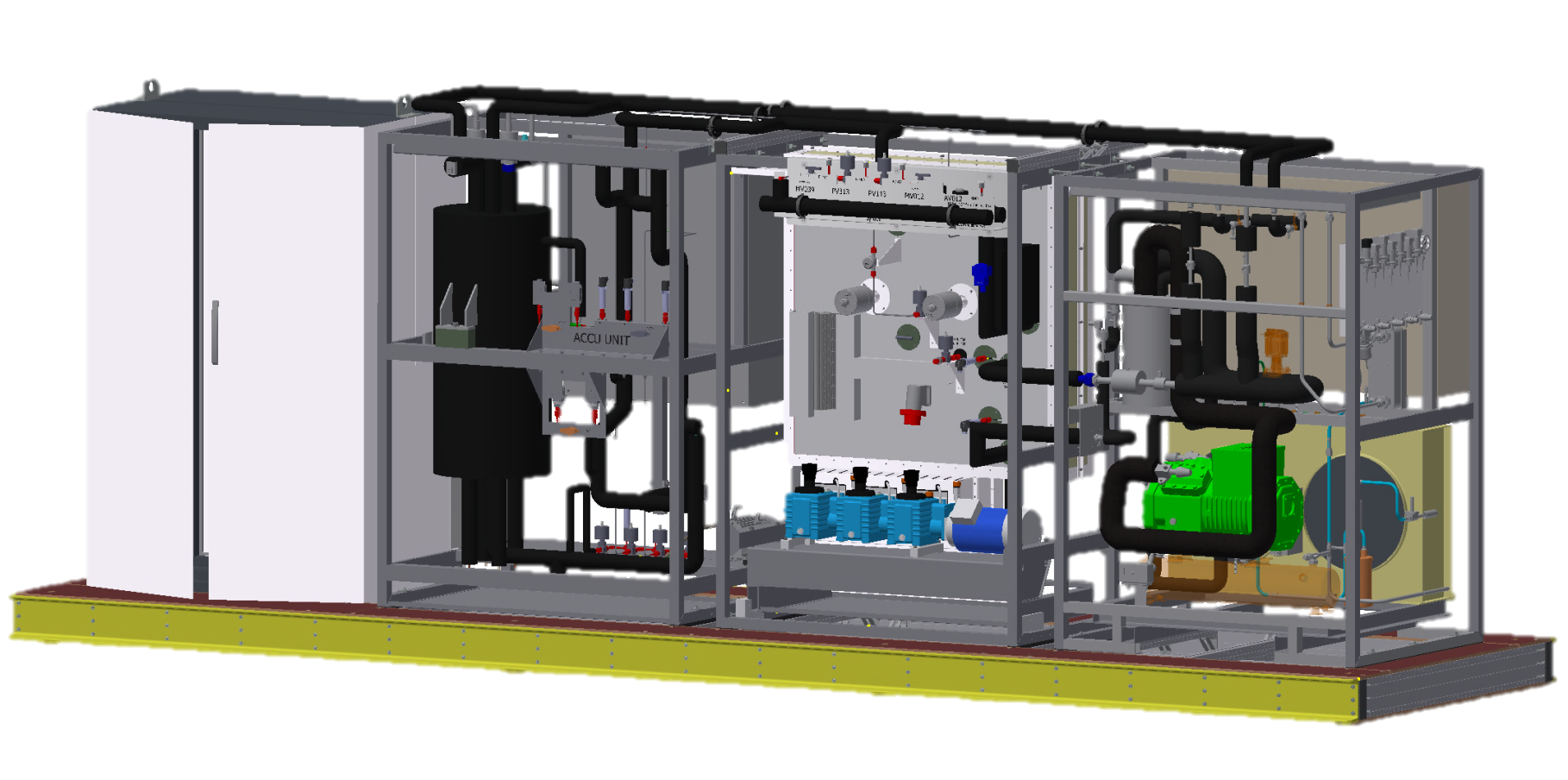 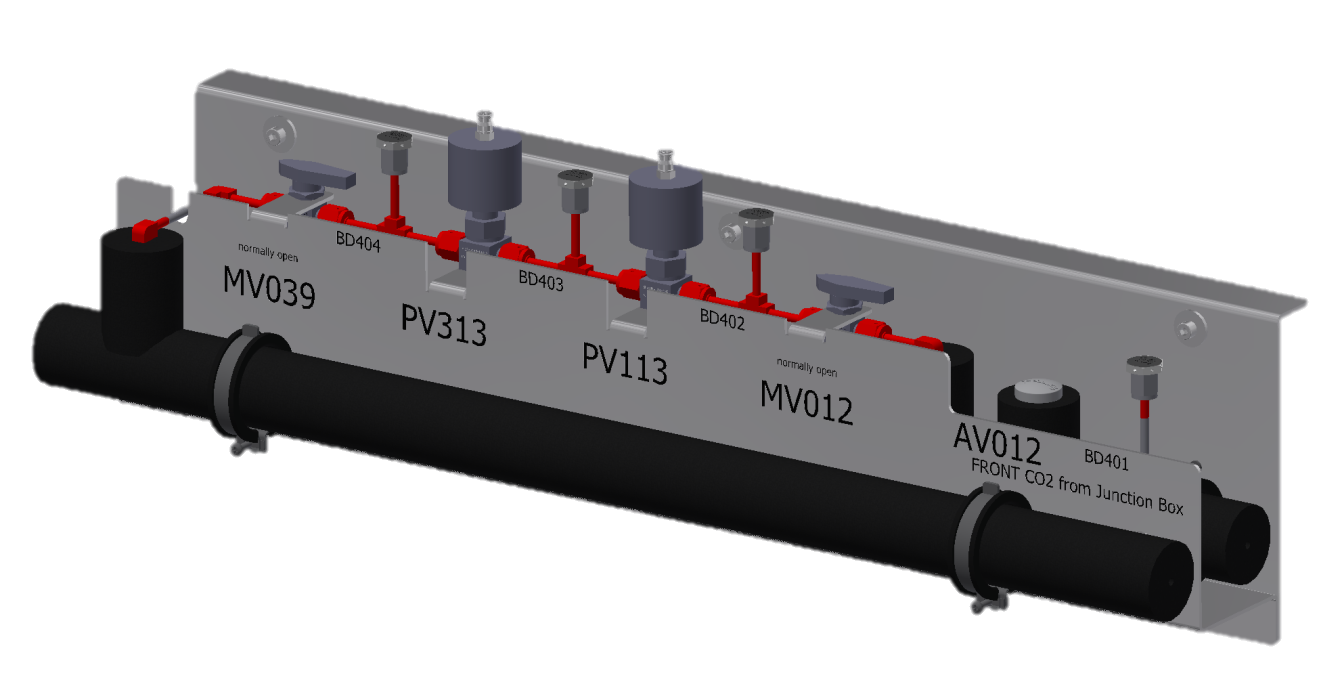 35
Bypass
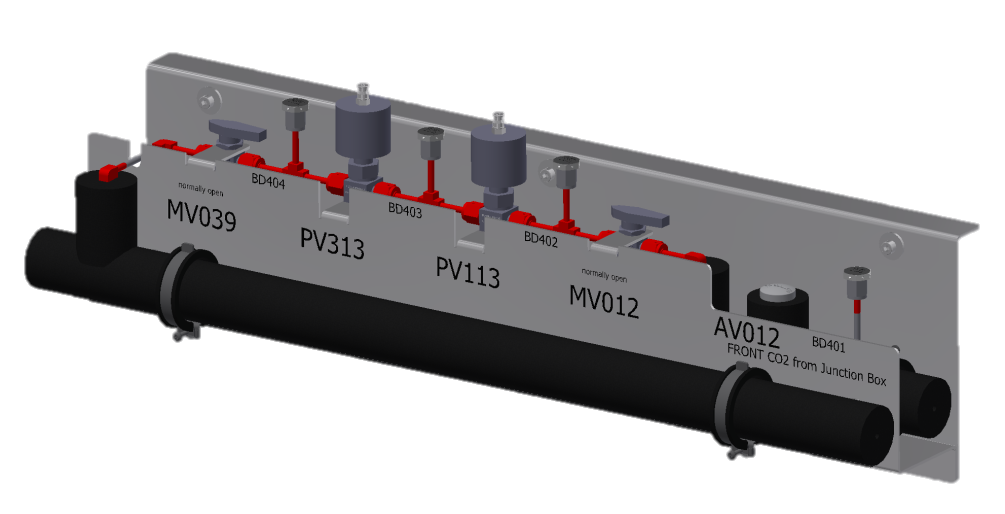 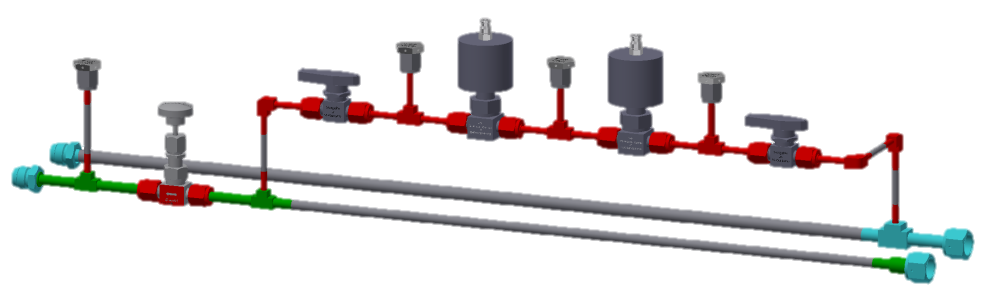 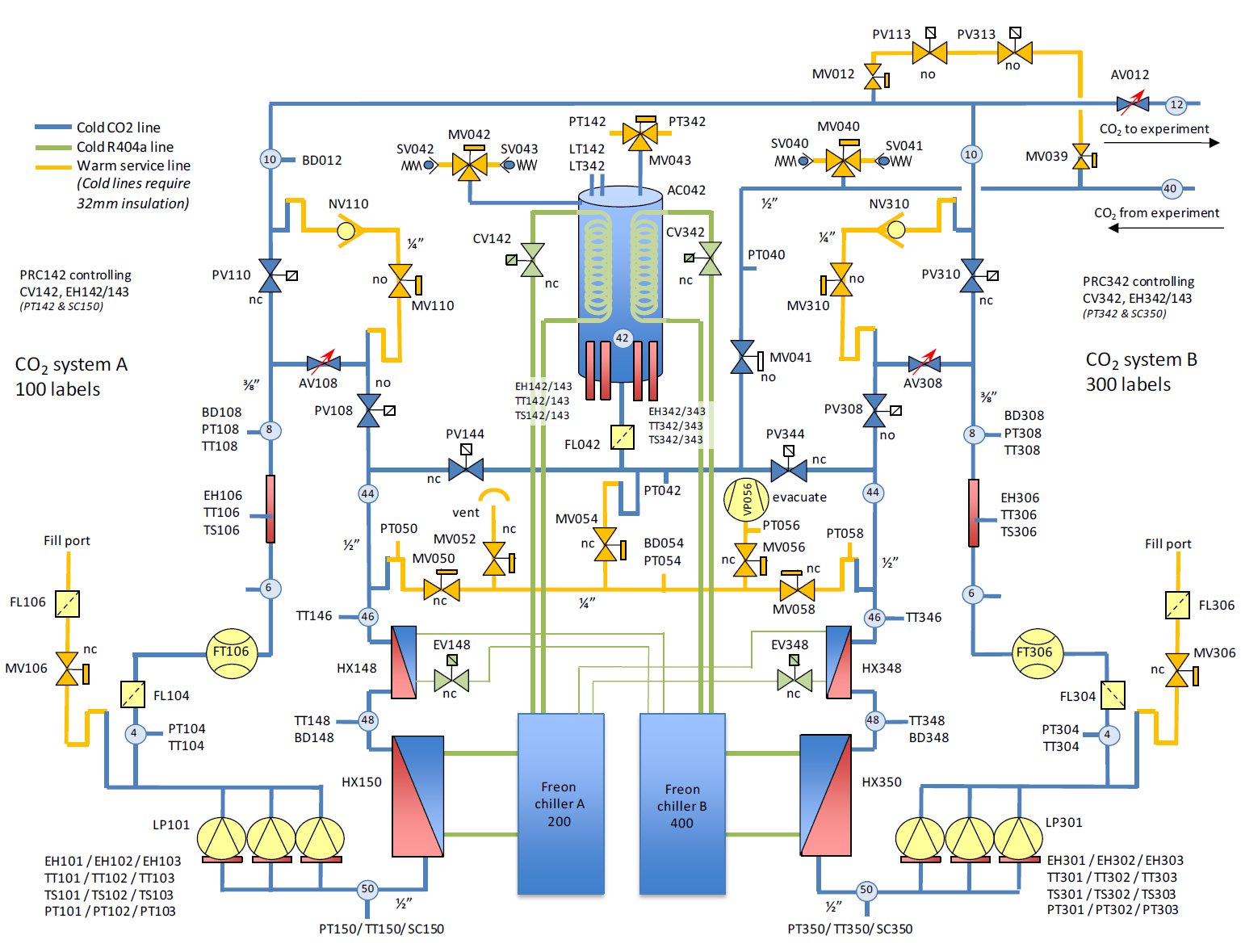 36
IBBelle base frame
CO2 base frame  for 1 Unit
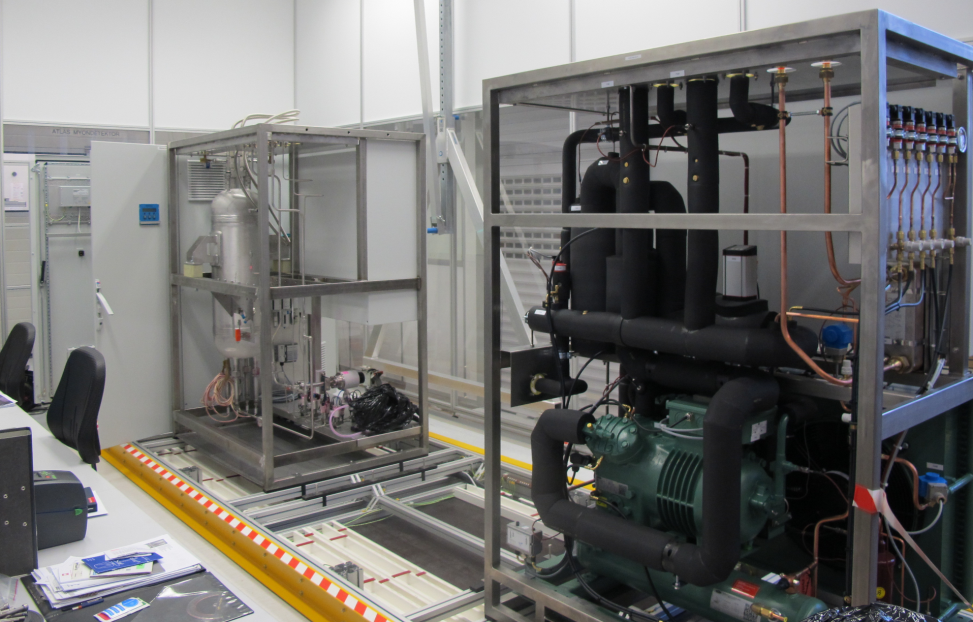 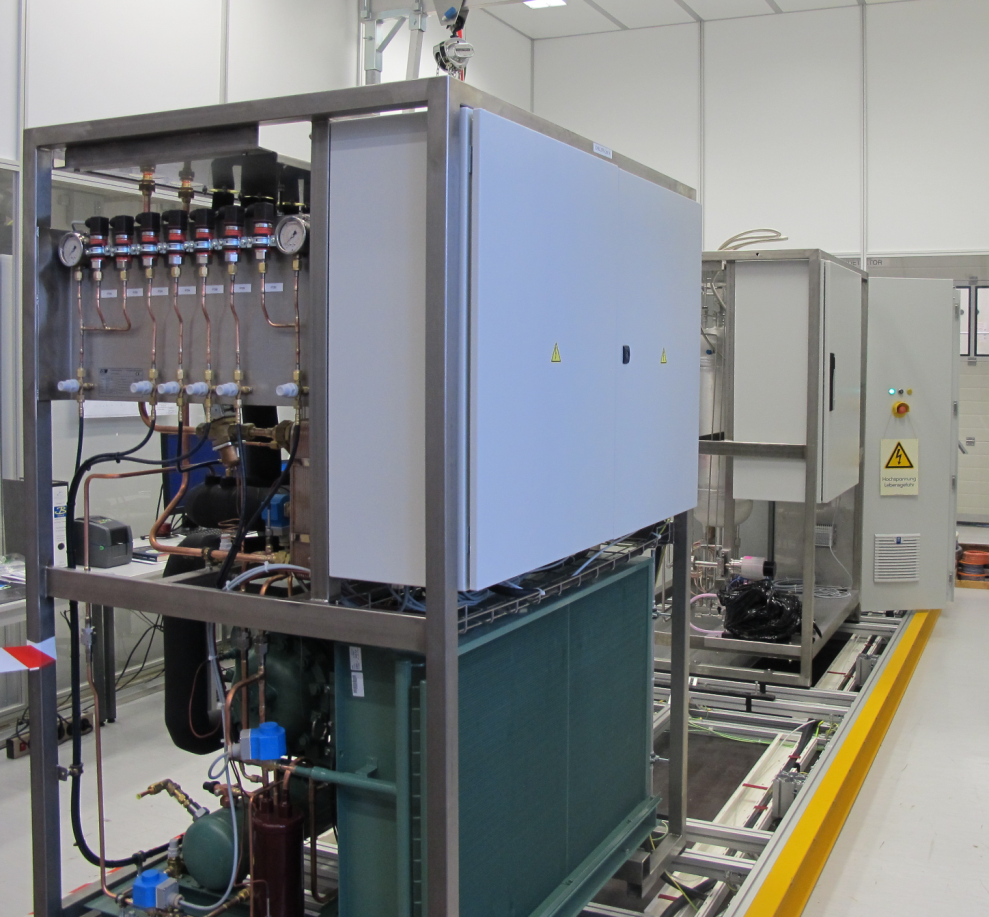 37
Thanks
38
backup foils
39
CO2 UNIT Fexline
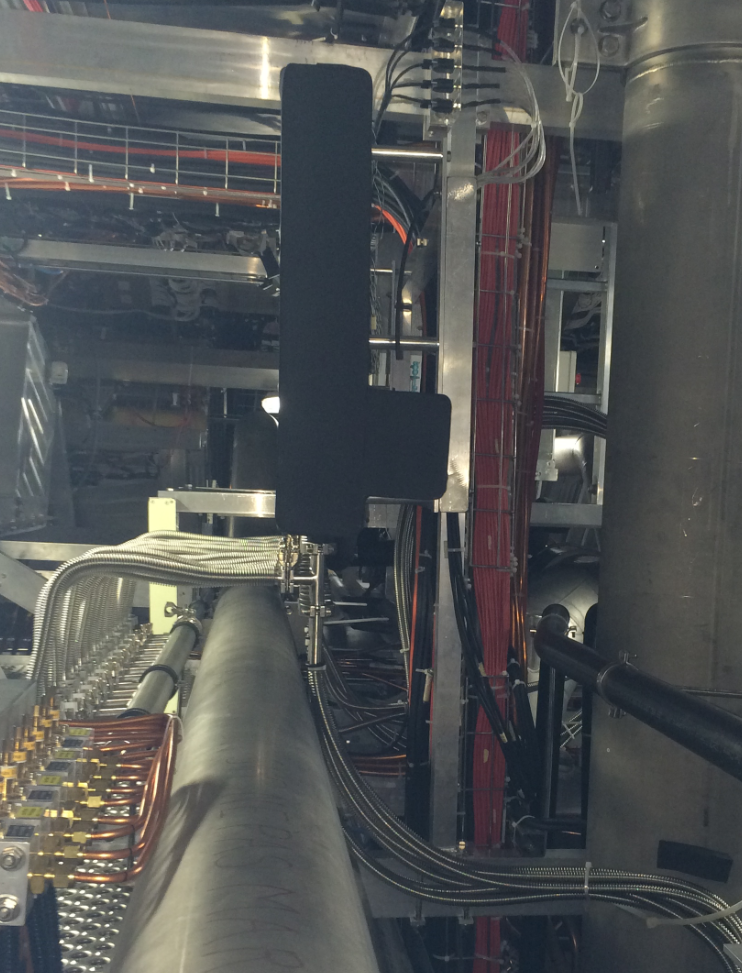 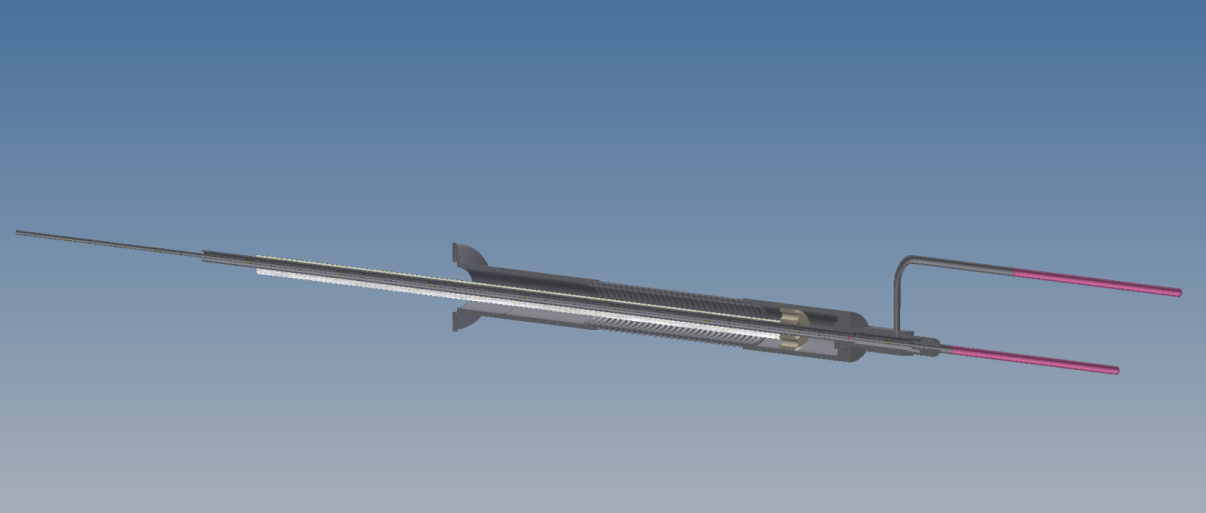 40
CO2 UNIT Fexline
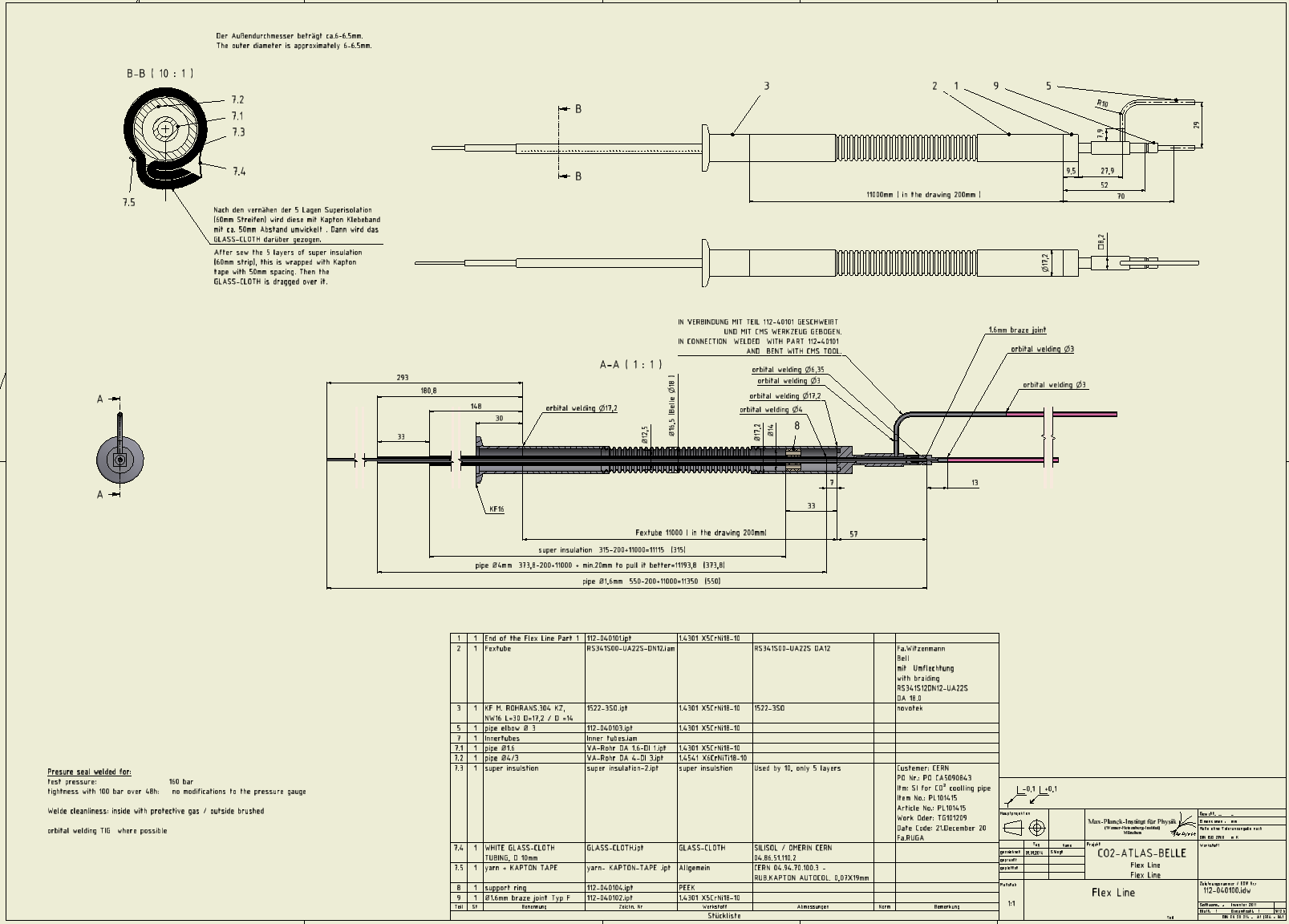 41
CO2 UNIT Fexline
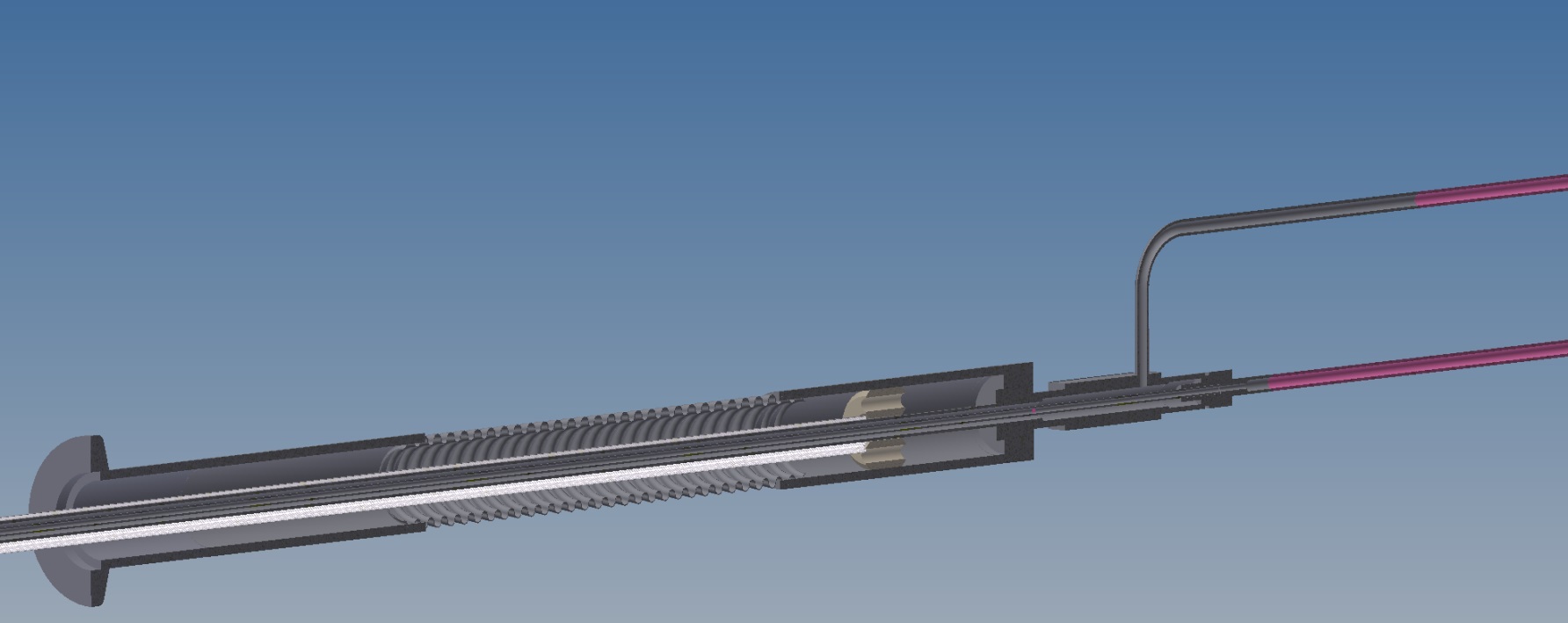 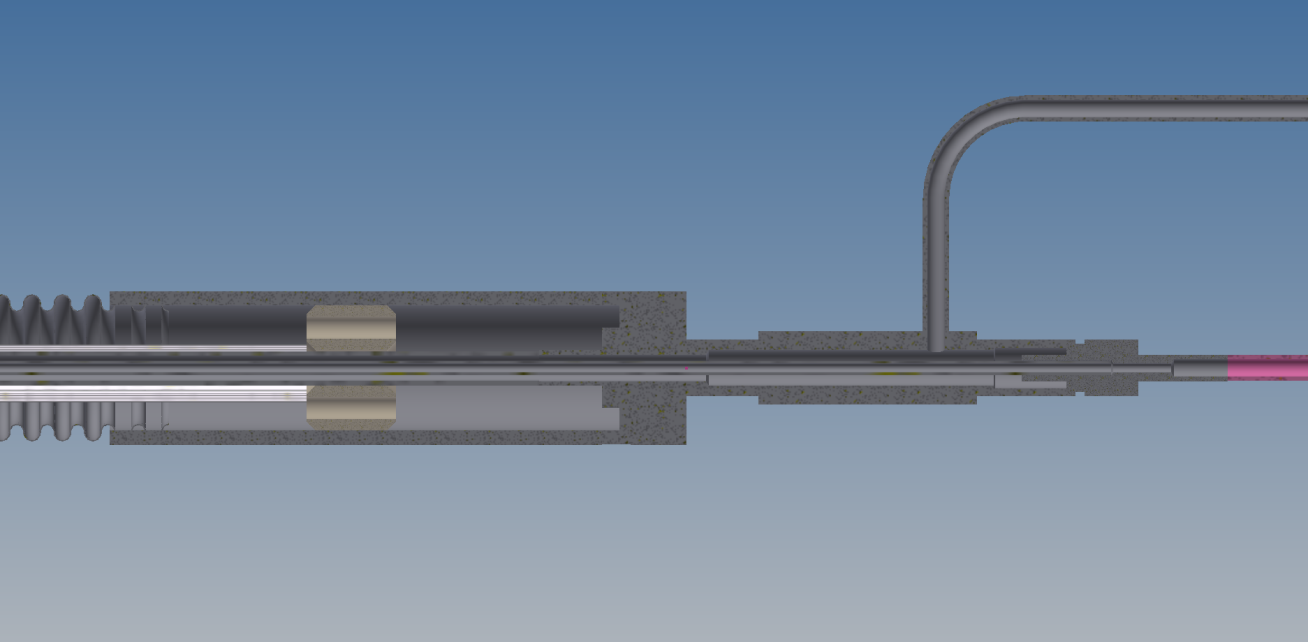 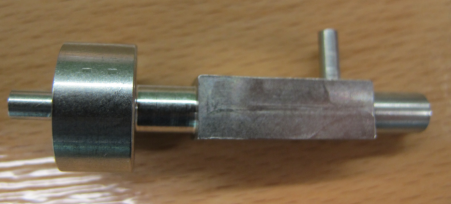 42
CO2 UNIT Dismountable &rotatable concentric joint
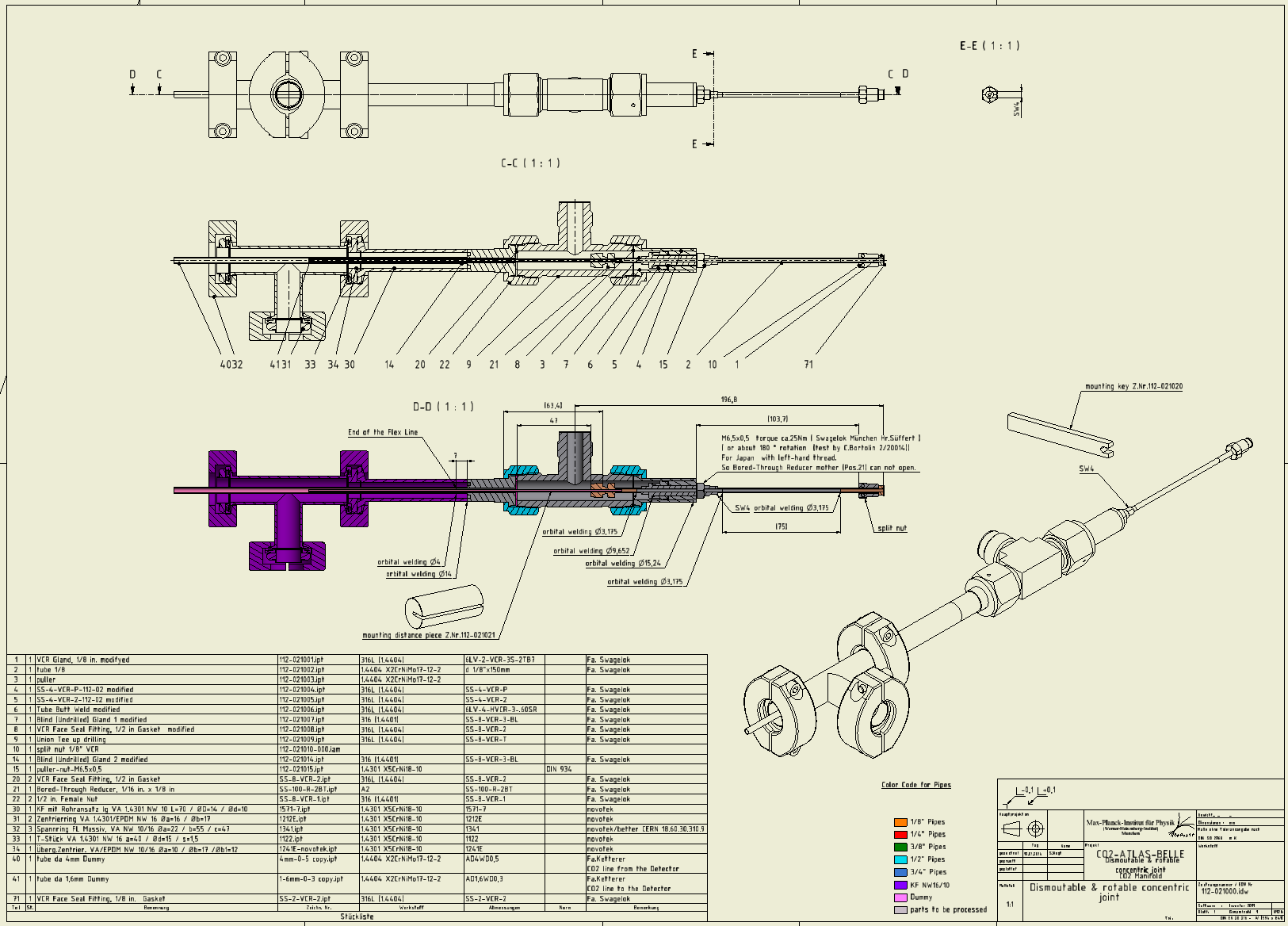 43
CO2 UNIT Dismountable &rotatable concentric joint
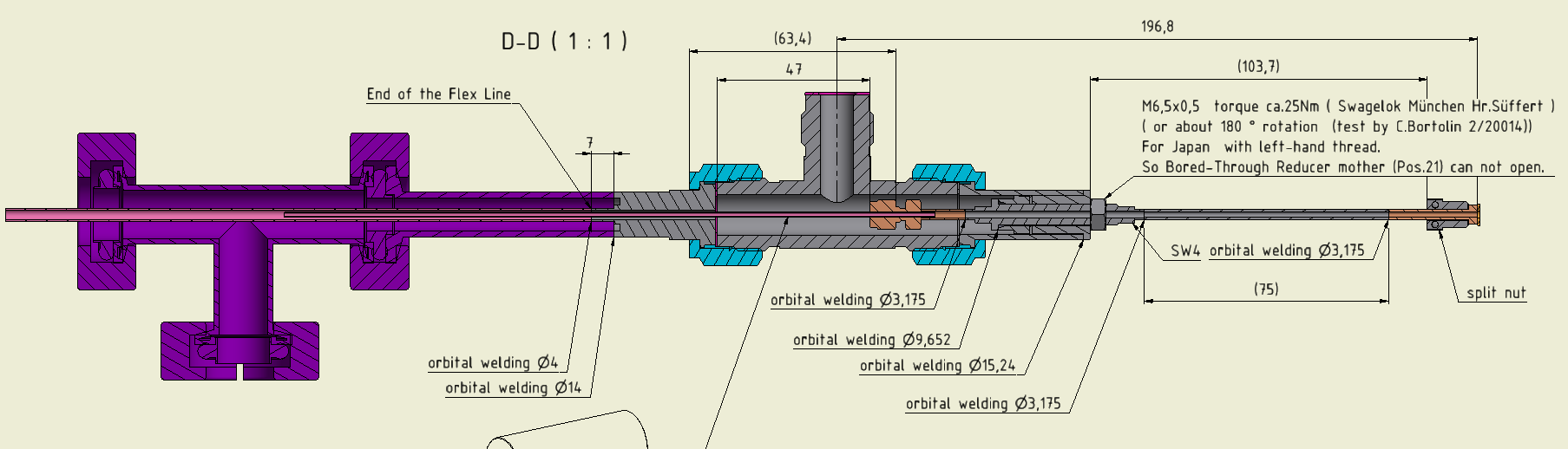 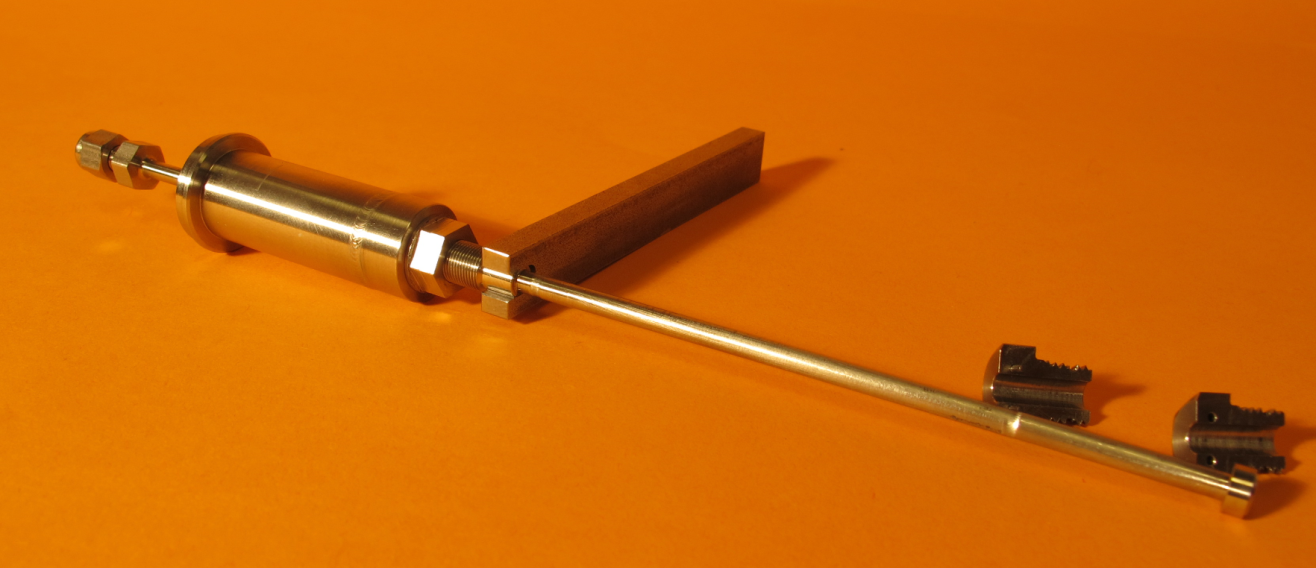 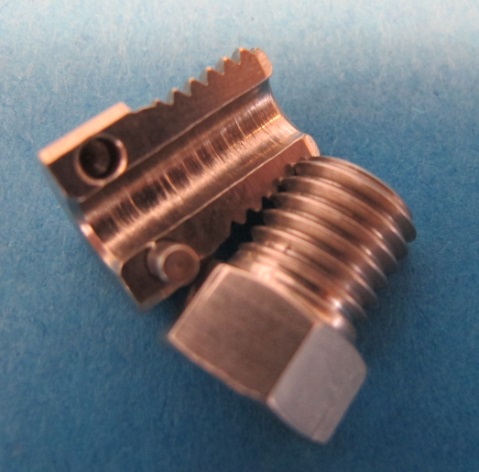 44
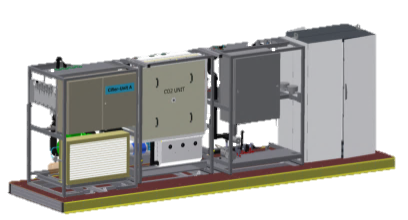 CO2 UNIT und AKKU UNITBurst Disc 124-137barvon SwagelokSS-RDK-16-1900
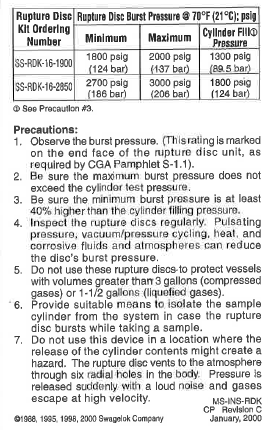 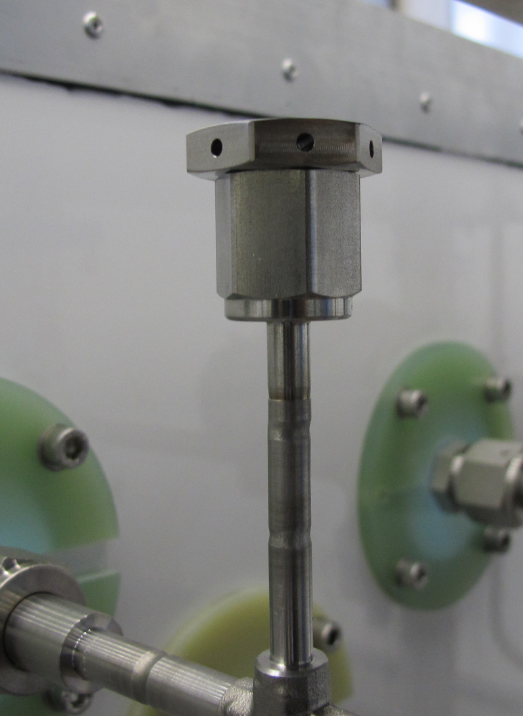 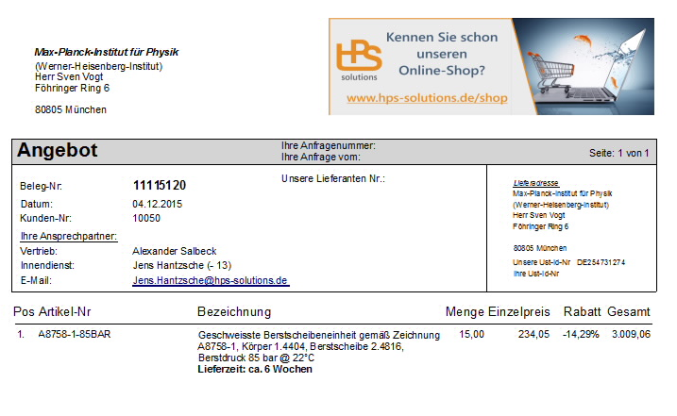 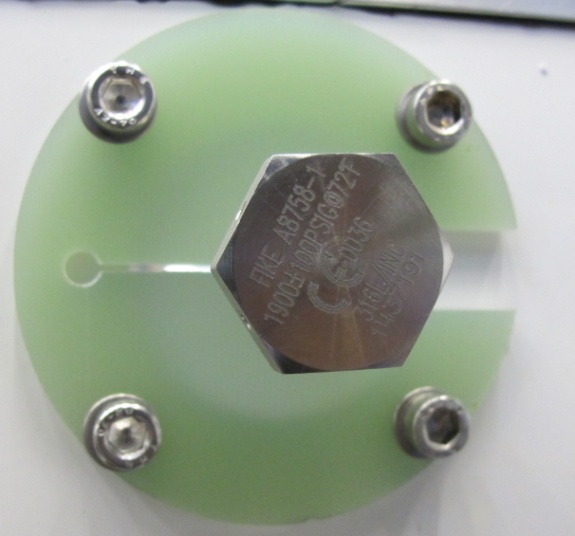 45
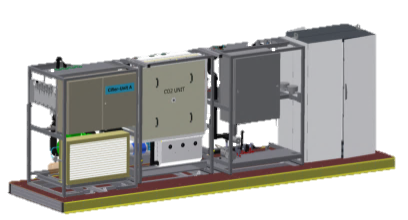 AKKU UNITSafety Valve 	110 barvon Parker 	HPRVS4F4F-EPR-K4-1595
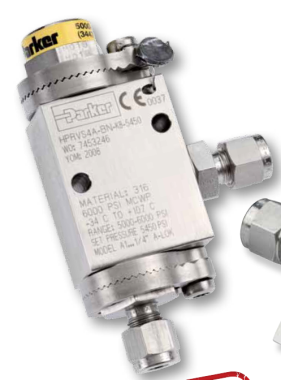 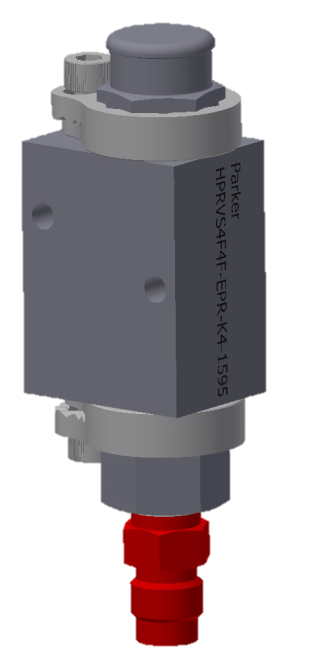 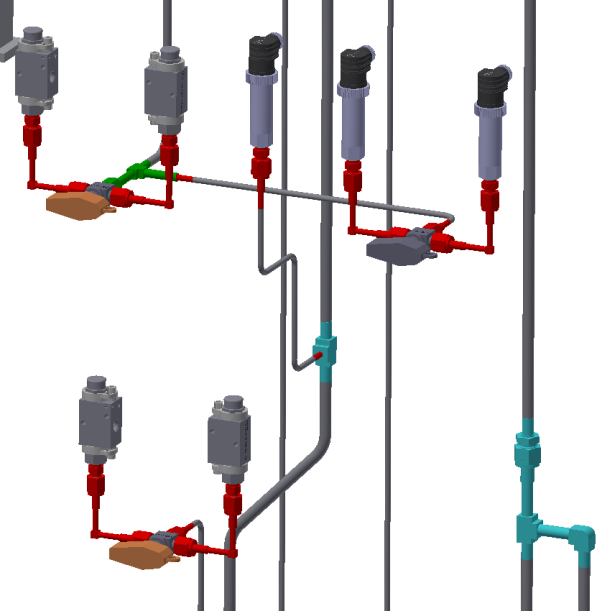 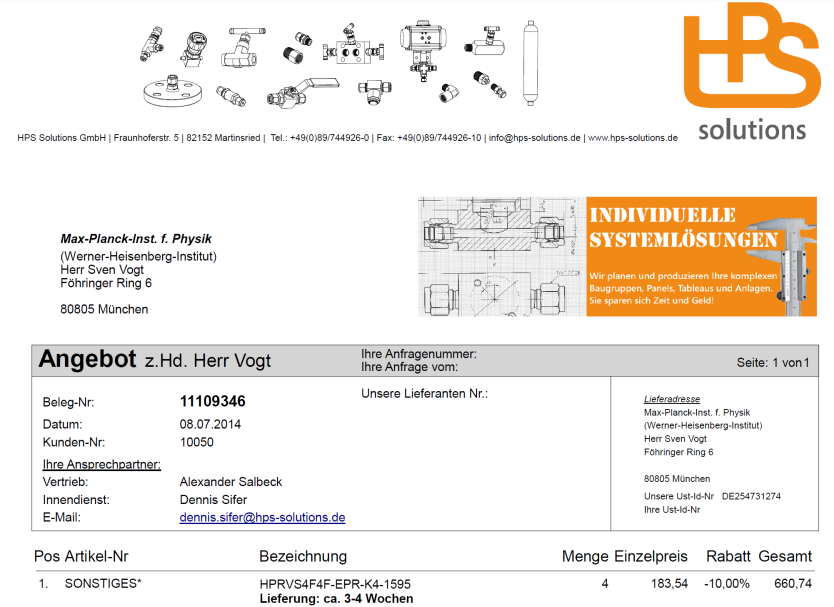 46